“Big Idea” Question
Intro
Review Concepts
Check-In Questions
Teacher Demo
Vocabulary
Student-Friendly Definition
Examples & Non-Examples
Morphological Word Parts
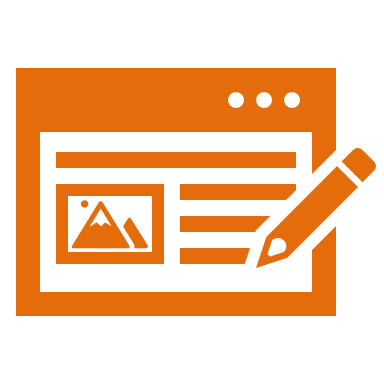 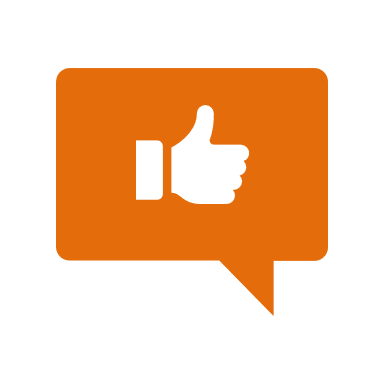 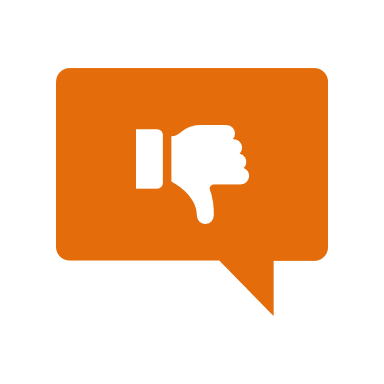 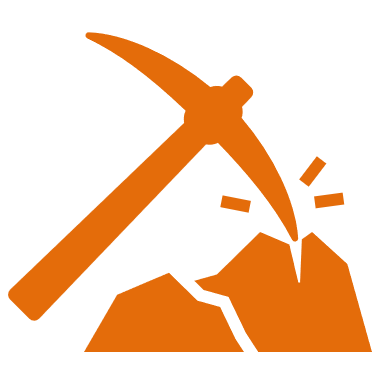 Simulation/Activity
[Speaker Notes: OK everyone, get ready for our next lesson. Just as a reminder, these are the different components that our lesson may include, and you’ll see these icons in the top left corner of each slide so that you can follow along more easily!]
Kinetic Energy
Intro
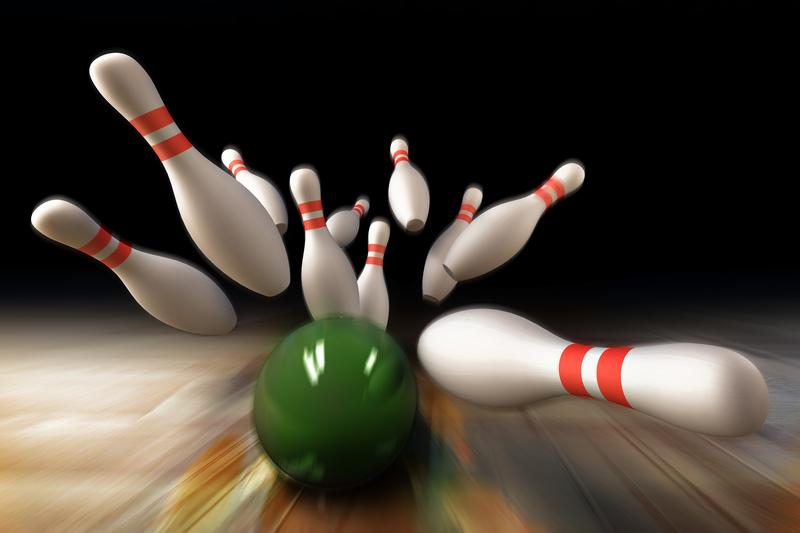 [Speaker Notes: Today we will learn about kinetic energy.]
Big Question: What forms can energy take? How is each an example of energy?
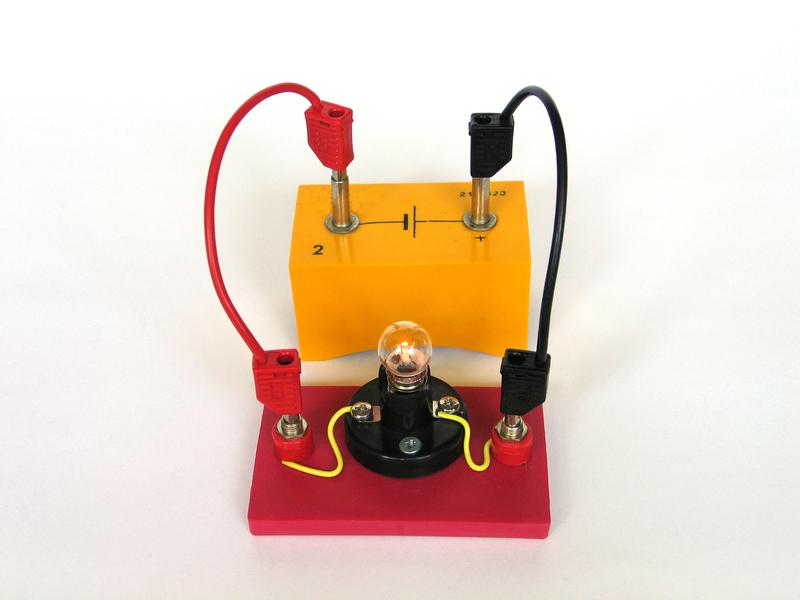 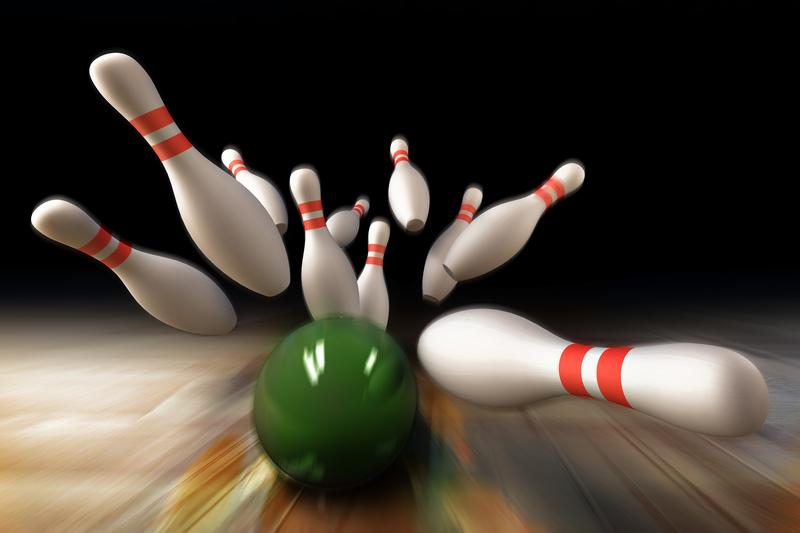 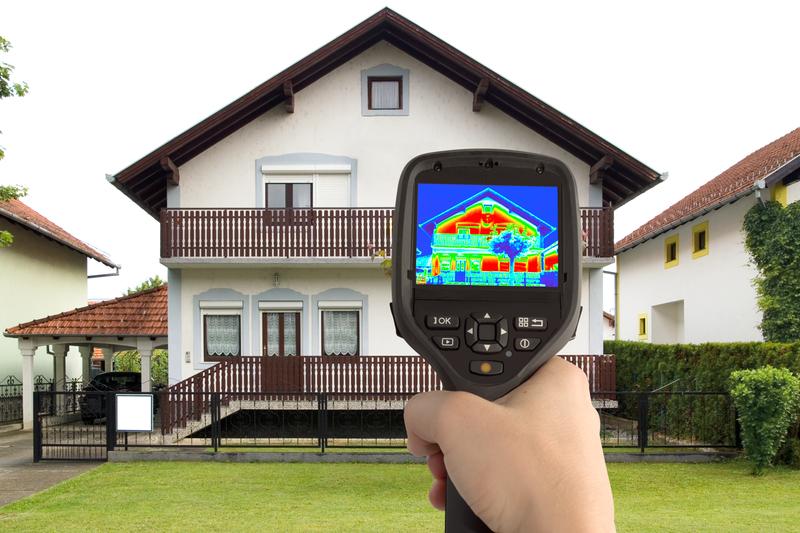 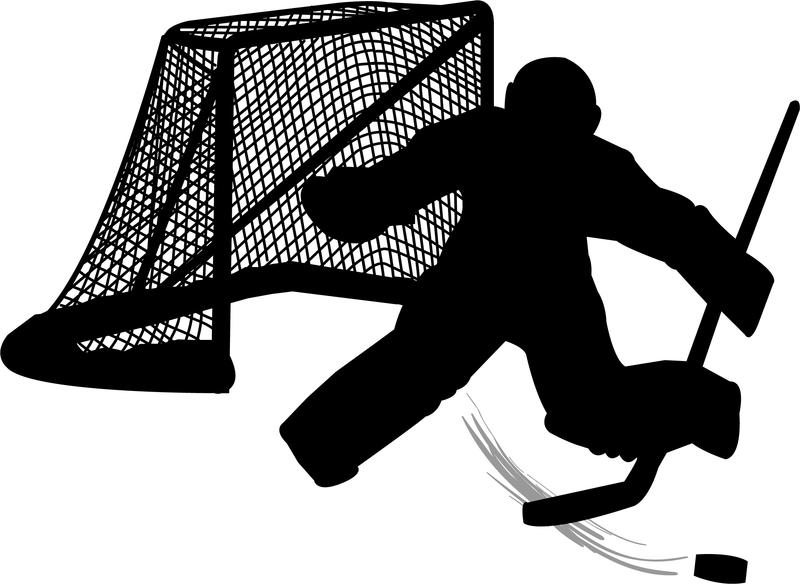 [Speaker Notes: Our “big question” is: What forms can energy take? How is each an example of energy?
[Pause and illicit predictions from students.]

I love all these thoughtful scientific hypotheses! Be sure to keep this question and your predictions in mind as we move through these next few lessons, and we’ll continue to revisit it.]
[Speaker Notes: Before we move on to our new vocabulary term, let’s review some other words & concepts that you already learned and make sure you are firm in your understanding.]
Energy: the ability to cause change
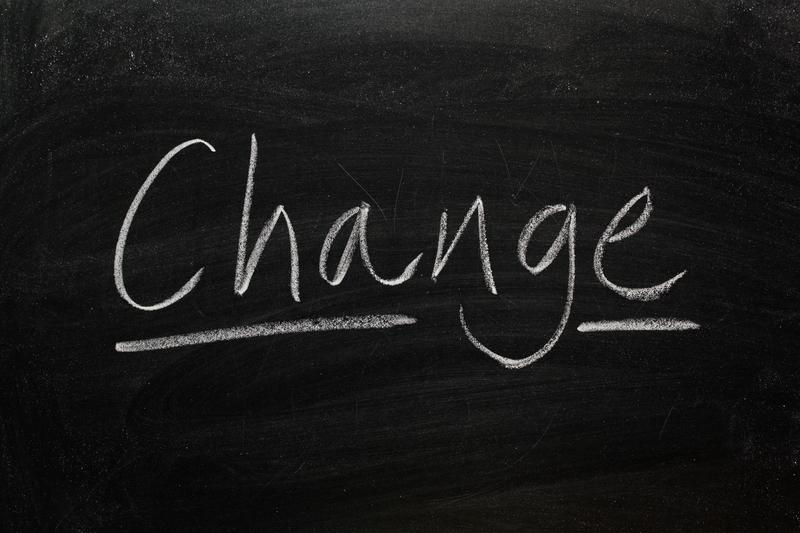 [Speaker Notes: Energy is the ability to cause change.]
Potential energy: stored energy
[Speaker Notes: Potential energy is stored energy.]
[Speaker Notes: Now let’s pause for a moment to check your understanding.]
What is energy?
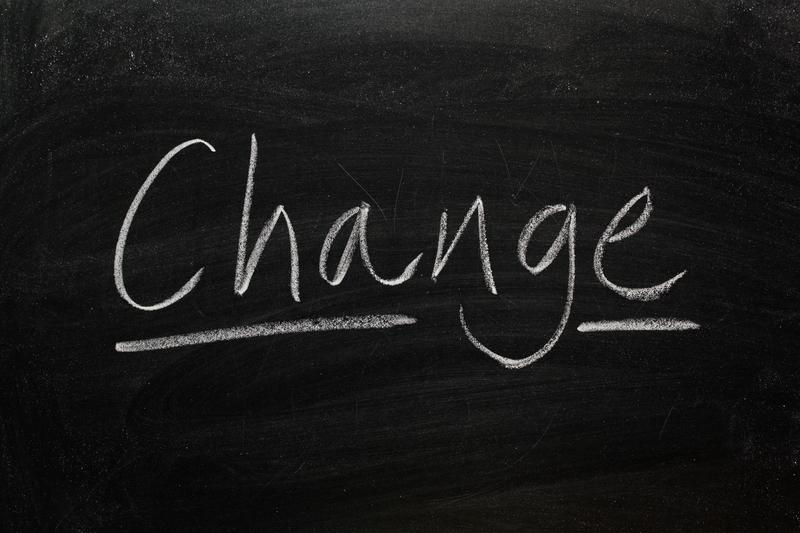 [Speaker Notes: What is energy?

[Energy is the ability to cause change.]]
What is potential energy?
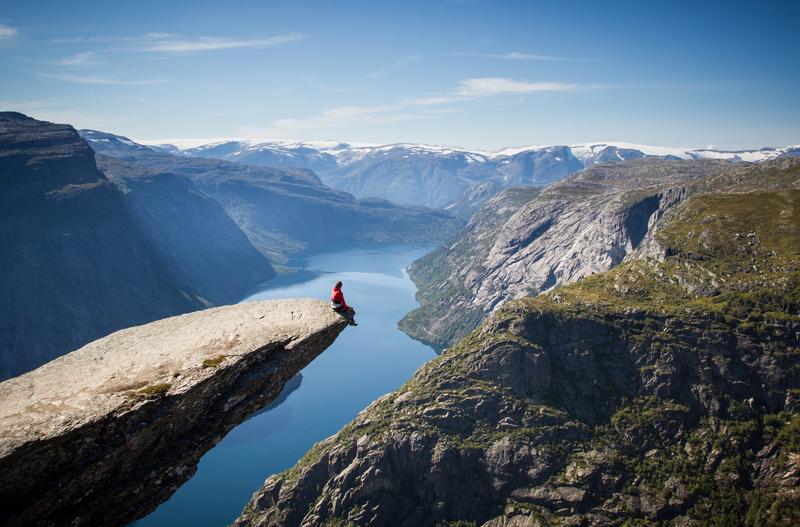 [Speaker Notes: What is potential energy?

[Potential energy is stored energy.]]
Kinetic Energy
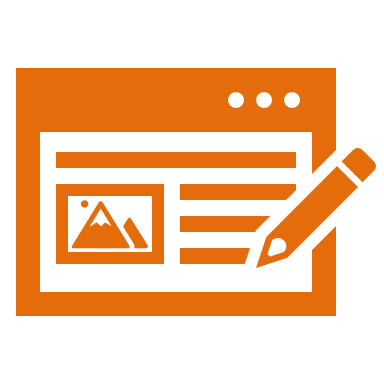 [Speaker Notes: Now that we’ve reviewed, let’s define our new term, kinetic energy.]
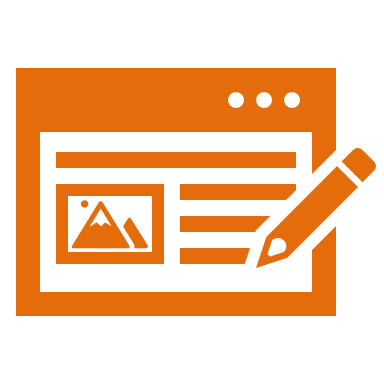 Kinetic Energy: energy from motion
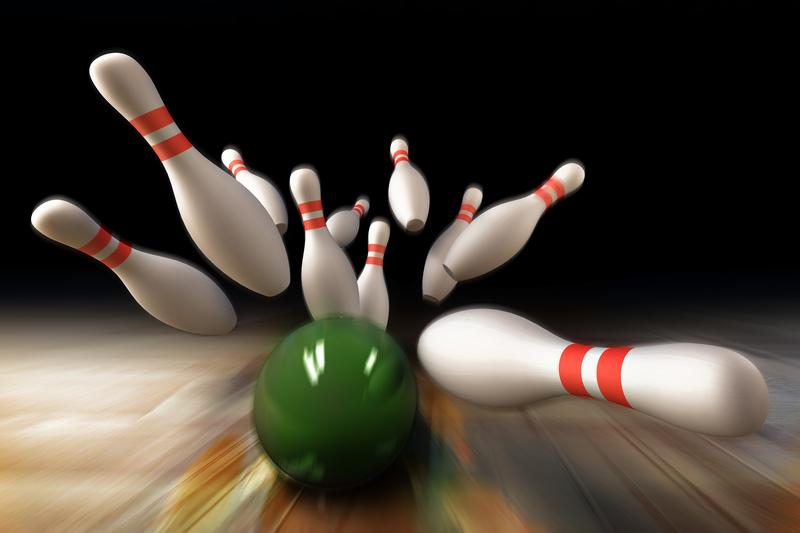 [Speaker Notes: Kinetic energy is energy from motion.]
[Speaker Notes: Let’s check-in for understanding.]
What is kinetic energy?
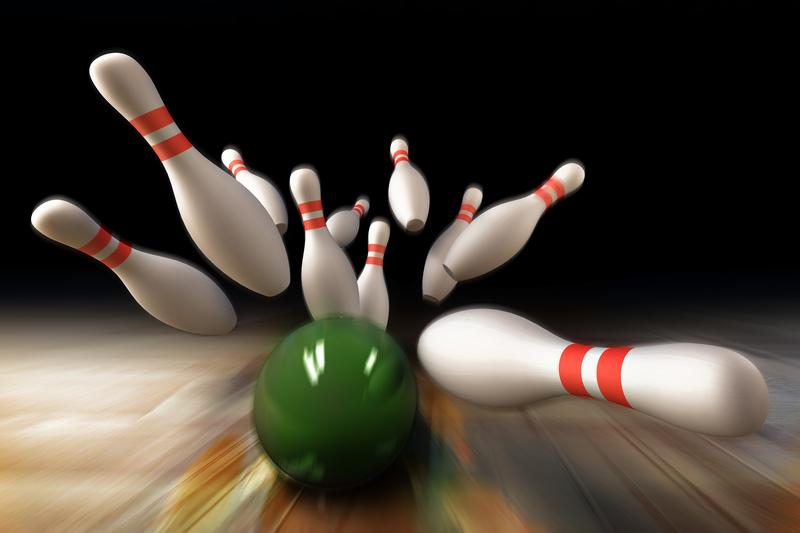 [Speaker Notes: What is kinetic energy?

[Kinetic energy is energy from motion.]]
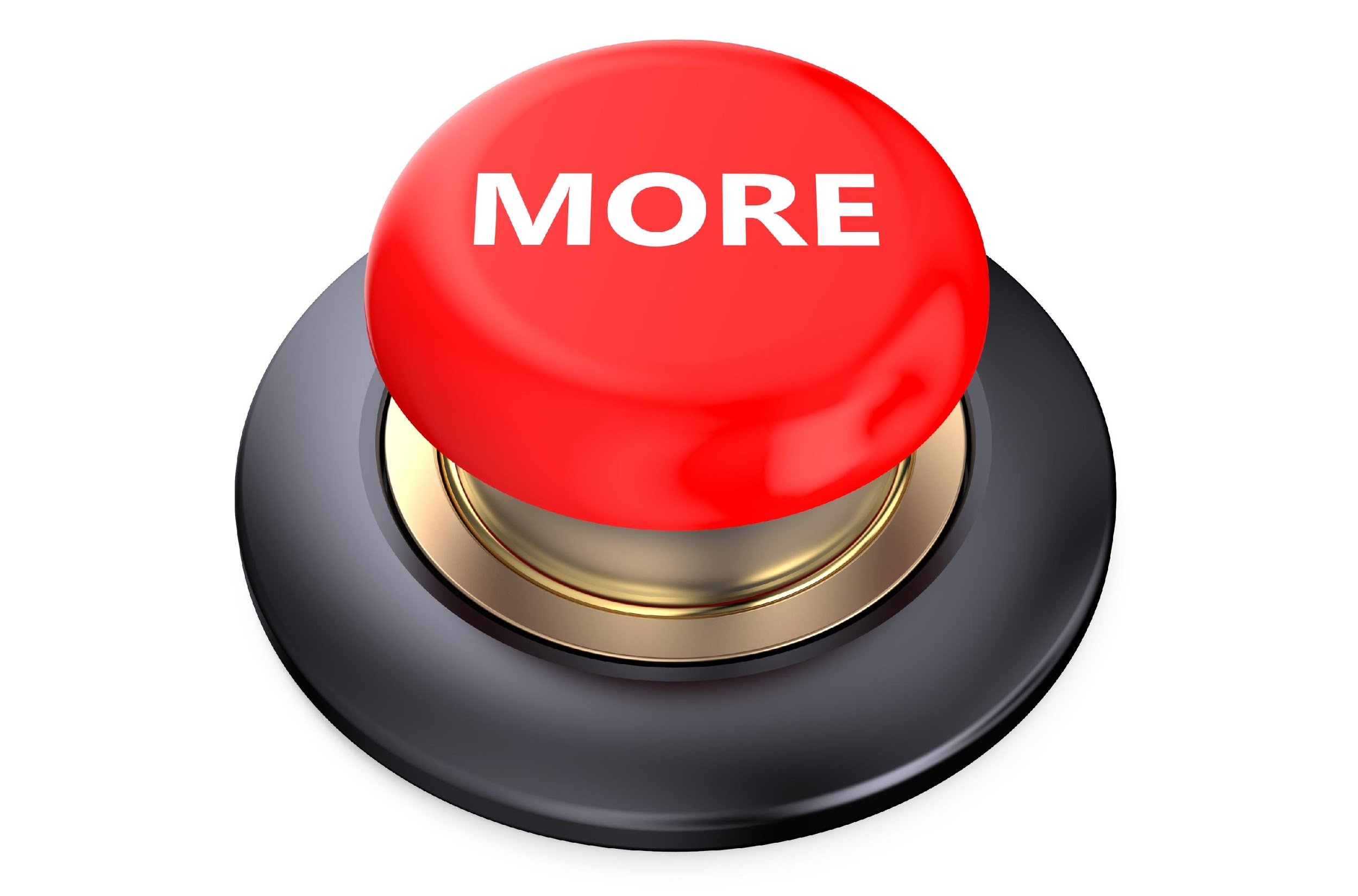 [Speaker Notes: That is the basic definition, but there is a bit more you need to know.]
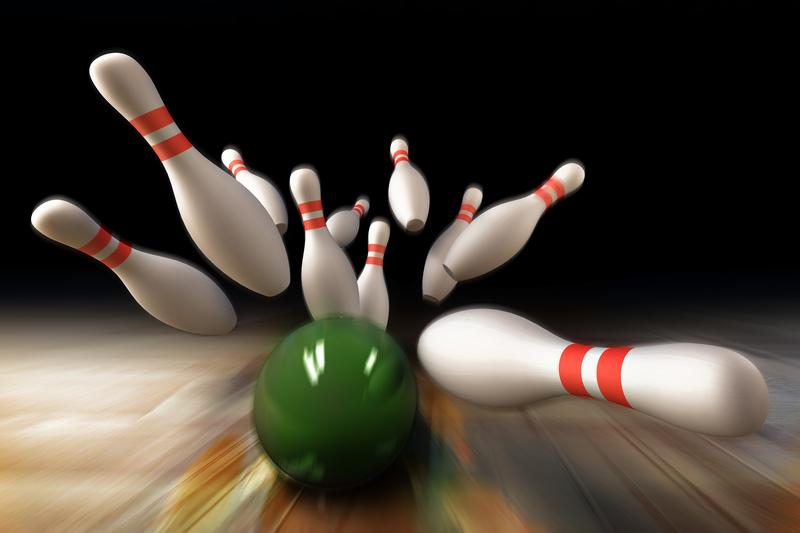 [Speaker Notes: Here, kinetic energy is shown in the bowling ball.]
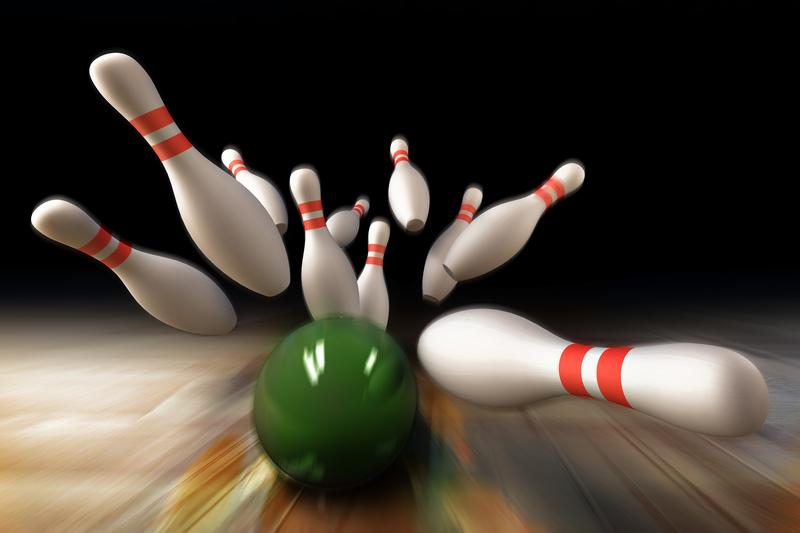 mass
[Speaker Notes: Kinetic energy is measured by mass,]
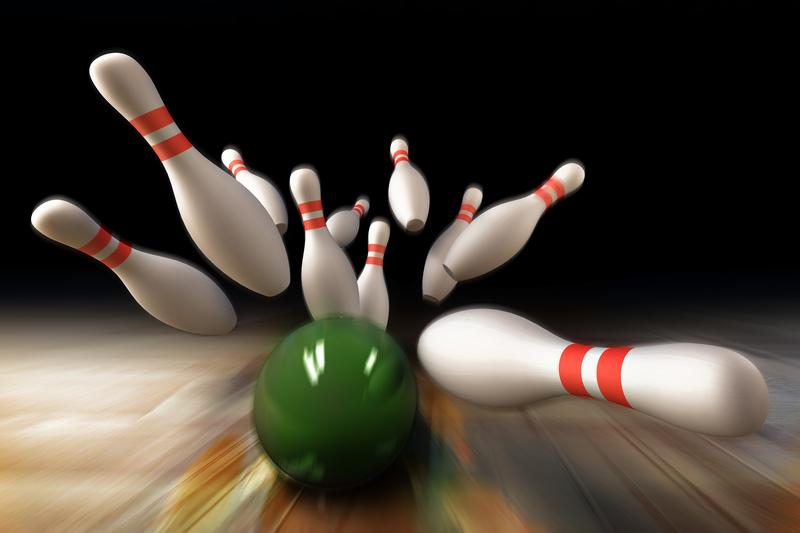 velocity
[Speaker Notes: and velocity (speed and direction).]
[Speaker Notes: Let’s check-in for understanding.]
How do we measure kinetic energy?
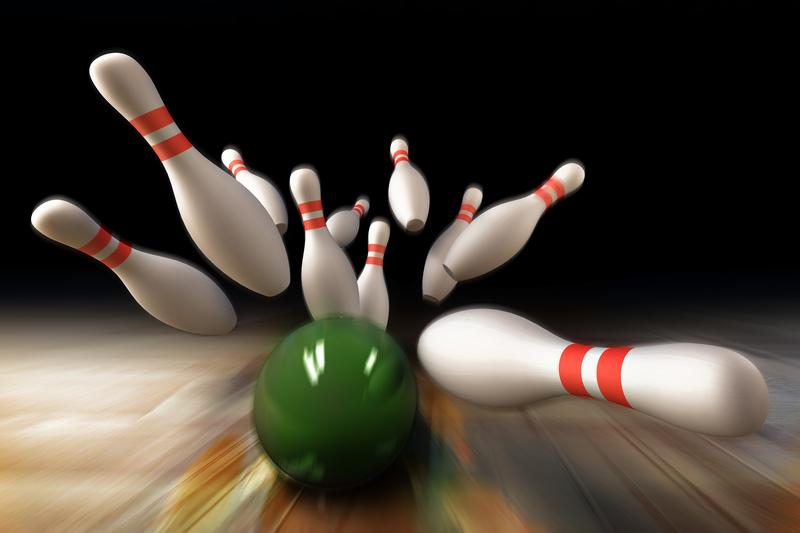 [Speaker Notes: How do we measure kinetic energy?

[Kinetic energy is measured by mass and velocity.]]
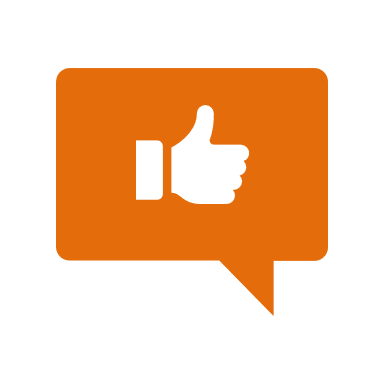 [Speaker Notes: Let’s look at some examples of kinetic energy.]
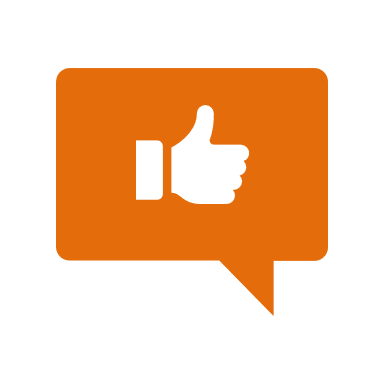 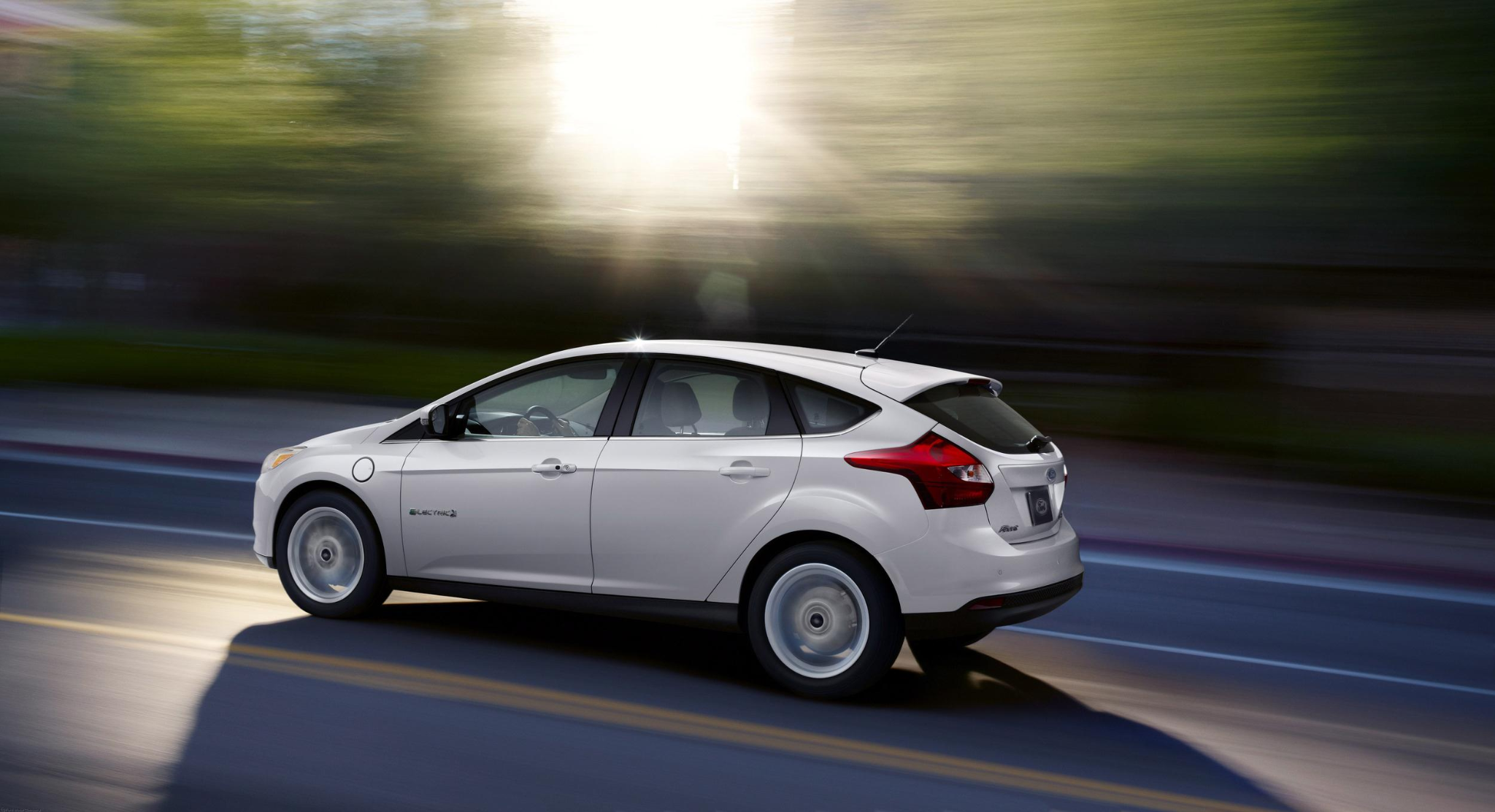 [Speaker Notes: A driving car has kinetic energy because it has mass and is moving (has velocity).]
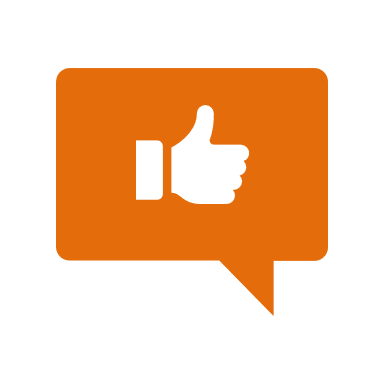 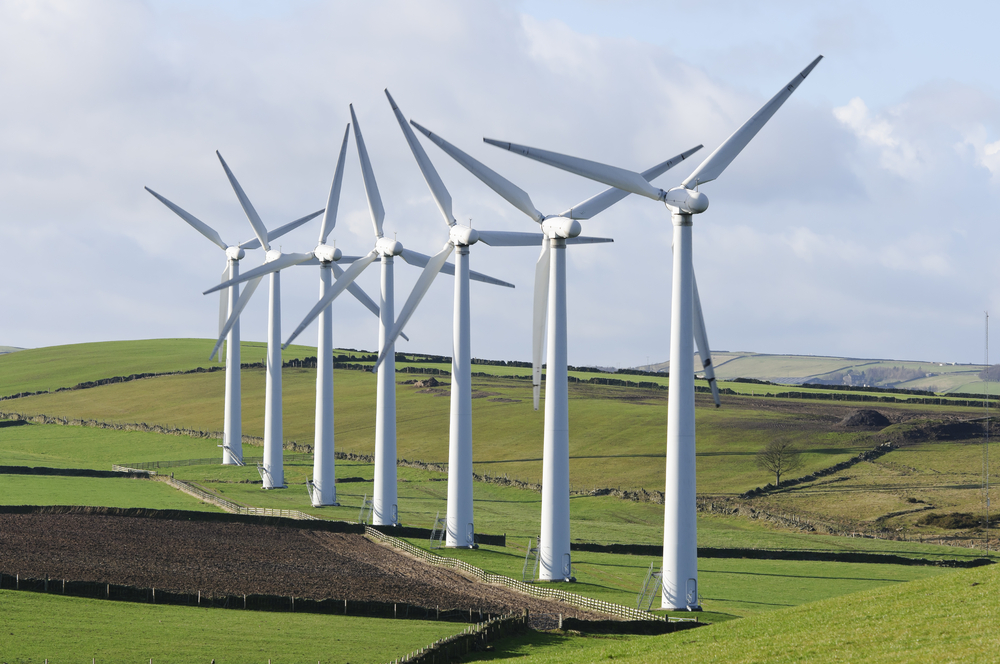 [Speaker Notes: Windmills spinning also have kinetic energy. The blades have mass and are moving (have velocity).]
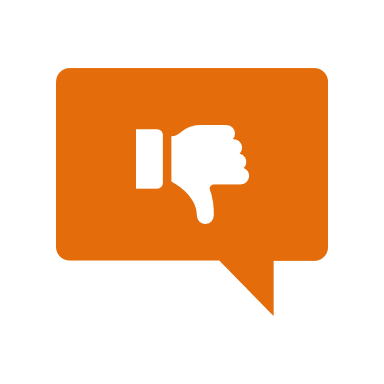 [Speaker Notes: Let’s look at a non-example of kinetic energy.]
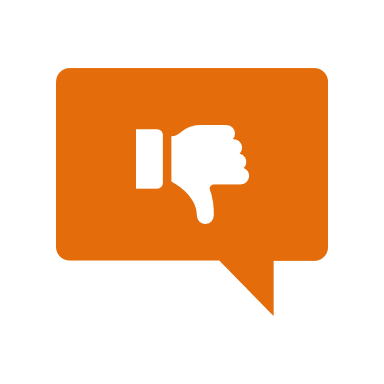 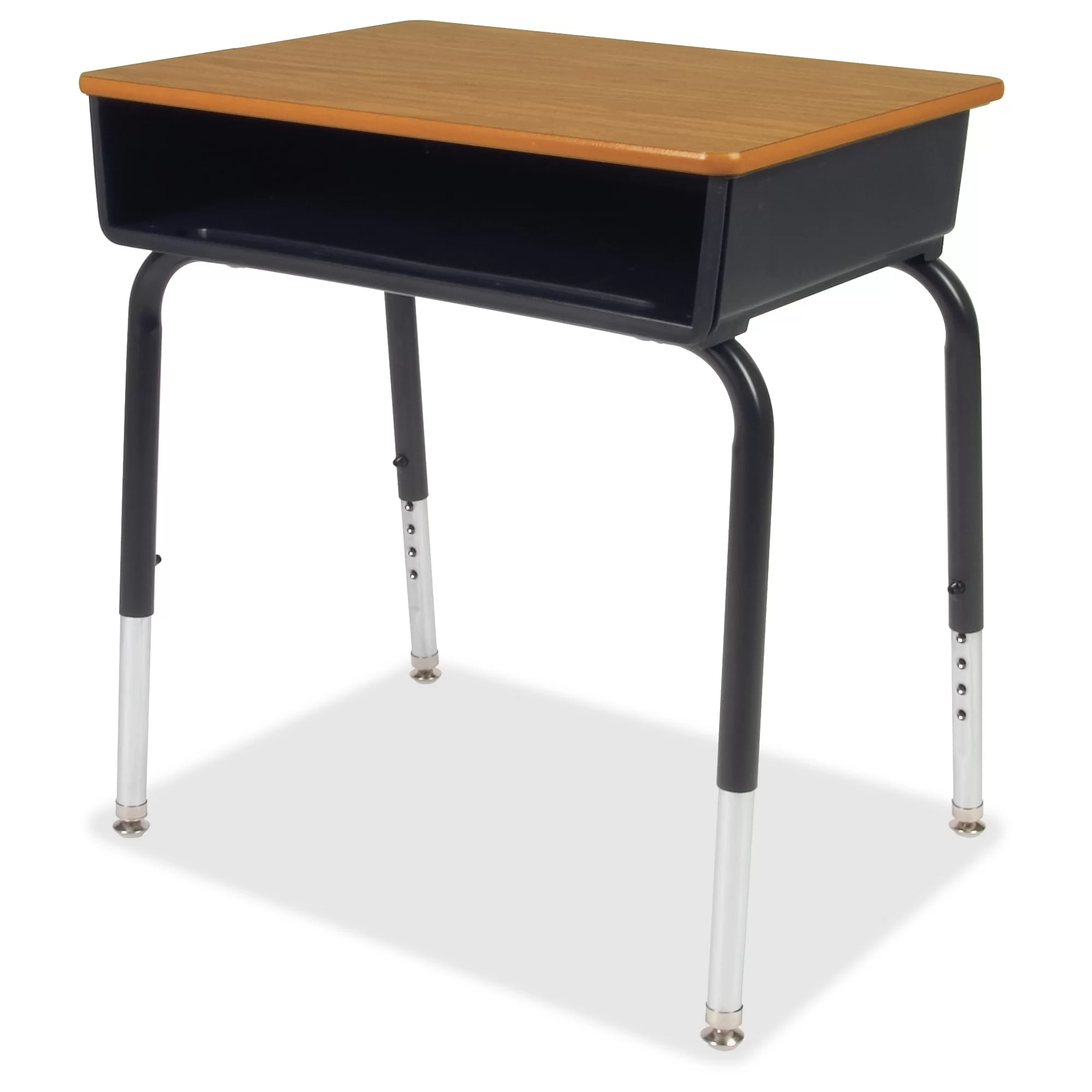 [Speaker Notes: A desk sitting on the floor does not have kinetic energy because it is not moving (has no velocity).]
[Speaker Notes: Let’s check-in for understanding.]
Which of these people have kinetic energy?
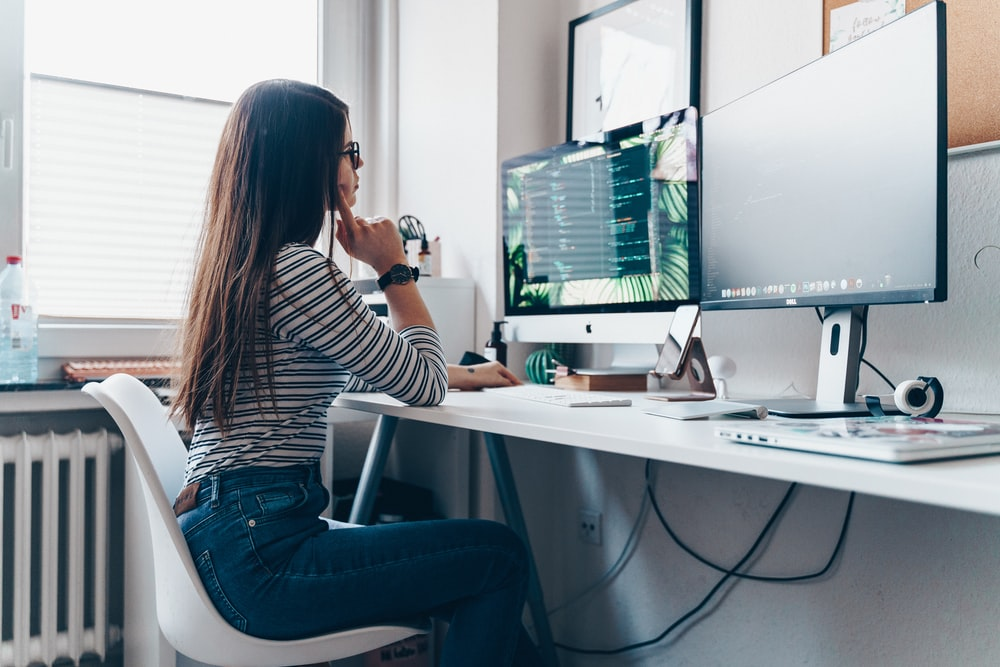 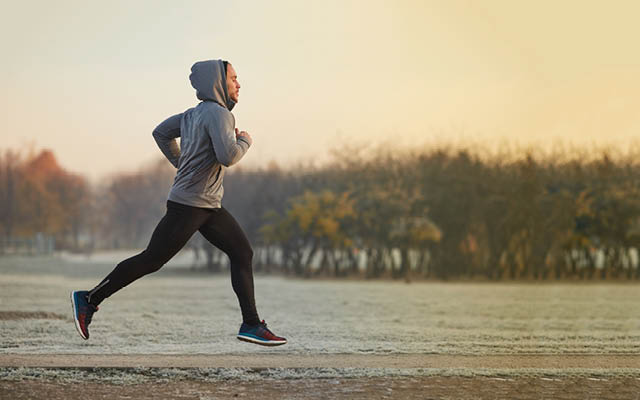 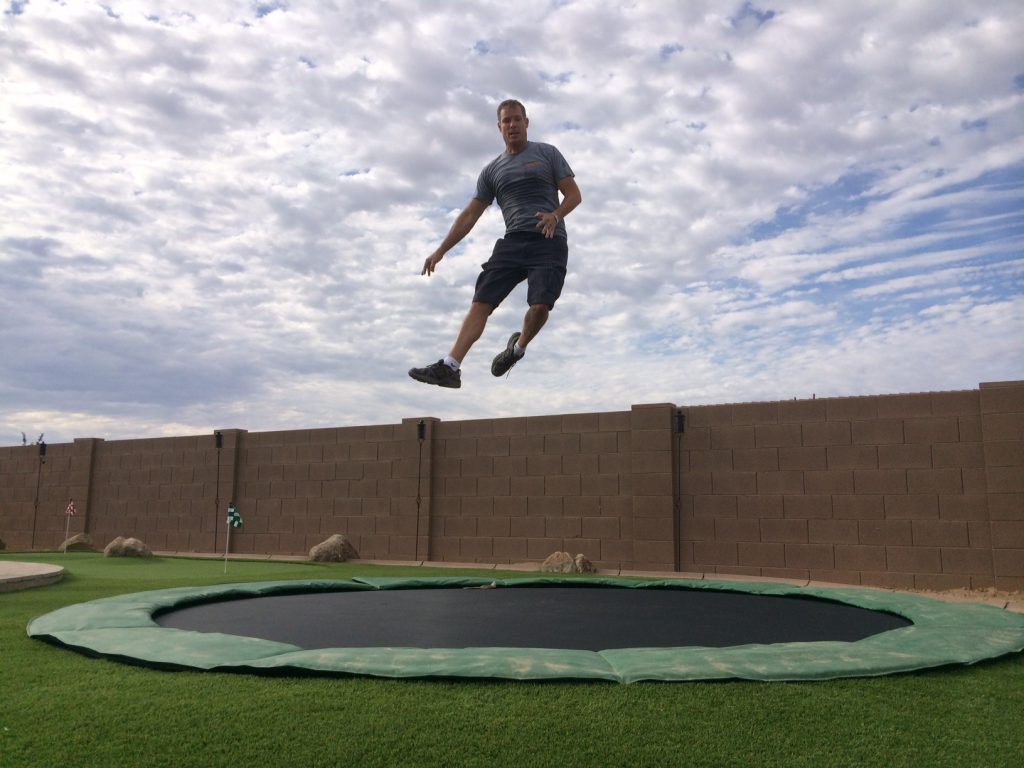 [Speaker Notes: Which of these people have kinetic energy?]
Which of these people have kinetic energy?
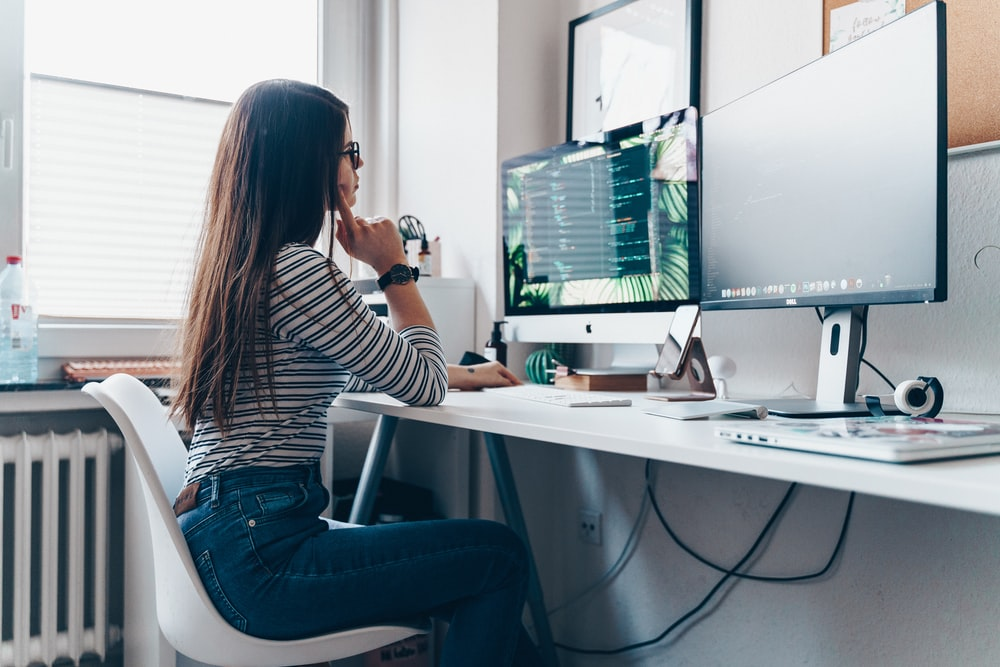 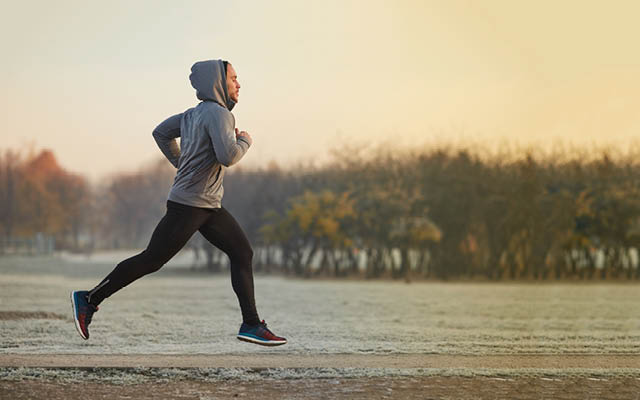 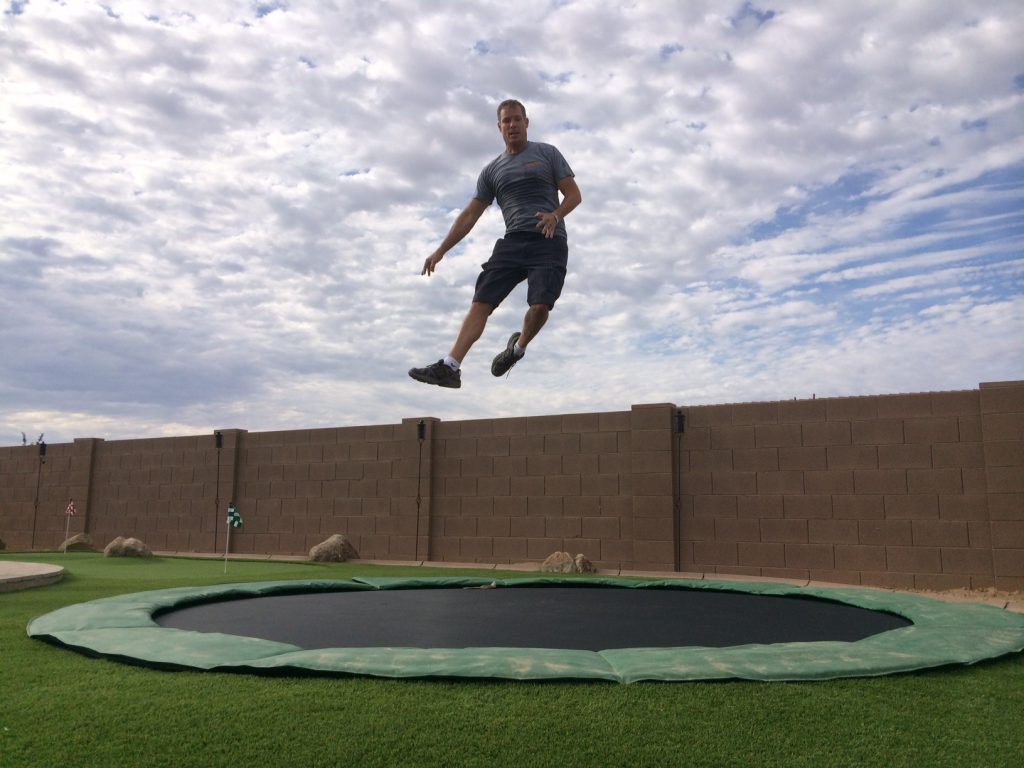 [Speaker Notes: Which of these people have kinetic energy?

[Answer, the ones that are moving]]
What is kinetic energy?
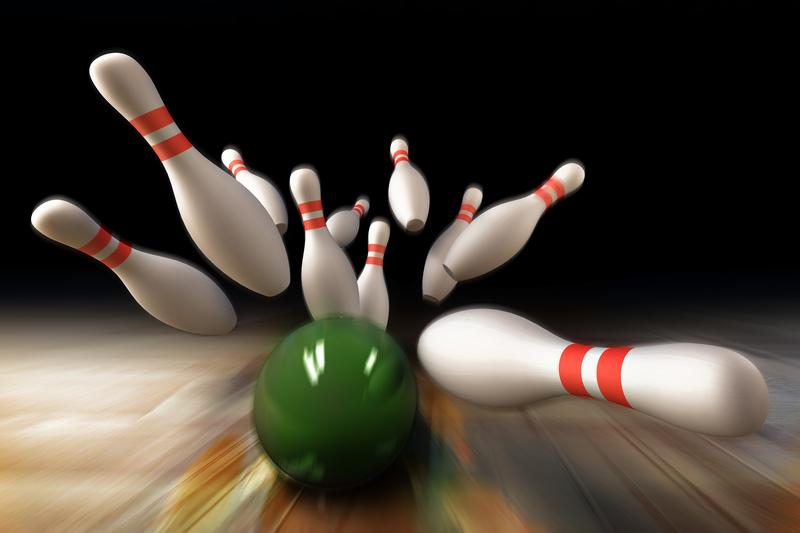 [Speaker Notes: What is kinetic energy?

[Kinetic energy is energy from motion.]]
Remember!!!
[Speaker Notes: So remember!]
Kinetic Energy: energy from motion
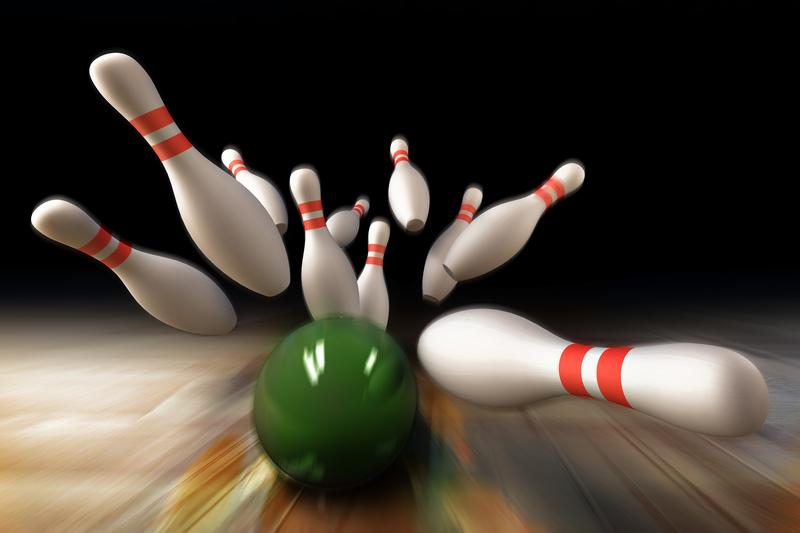 [Speaker Notes: Kinetic energy is energy from motion.]
Simulation Activity
Energy Skate Park
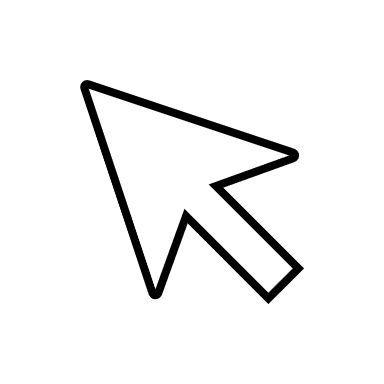 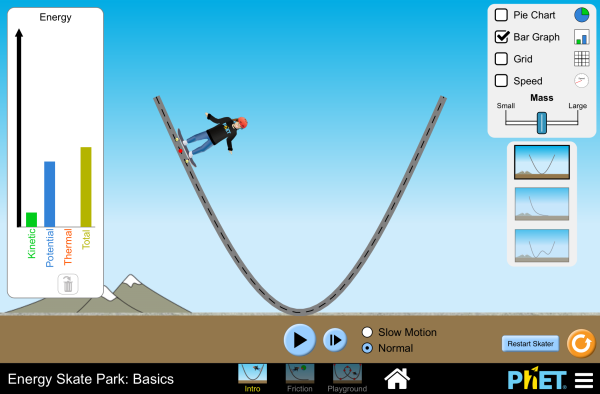 [Speaker Notes: At what points does the skater have kinetic energy? At what points does the skated not have kinetic energy?]
Big Question: What forms can energy take? How is each an example of energy?
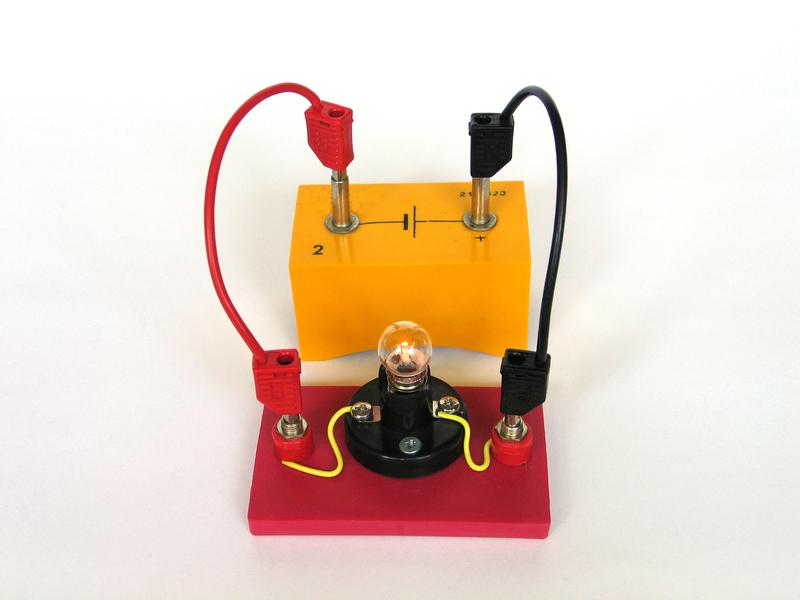 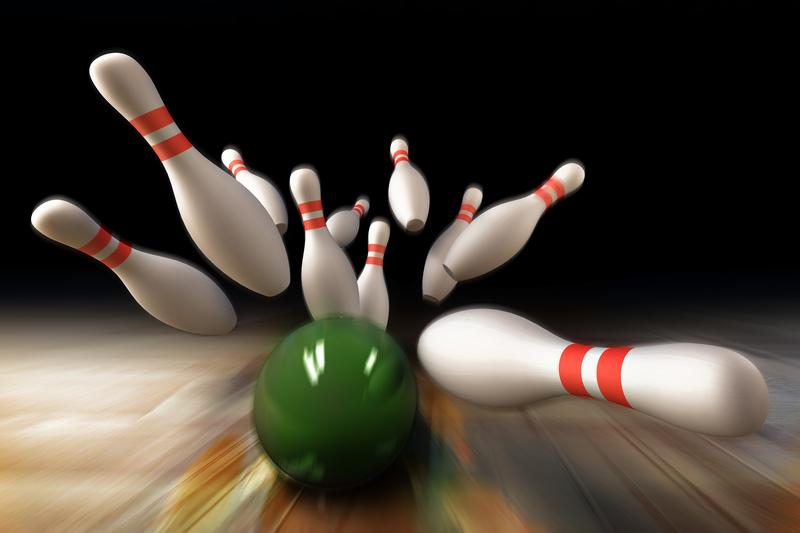 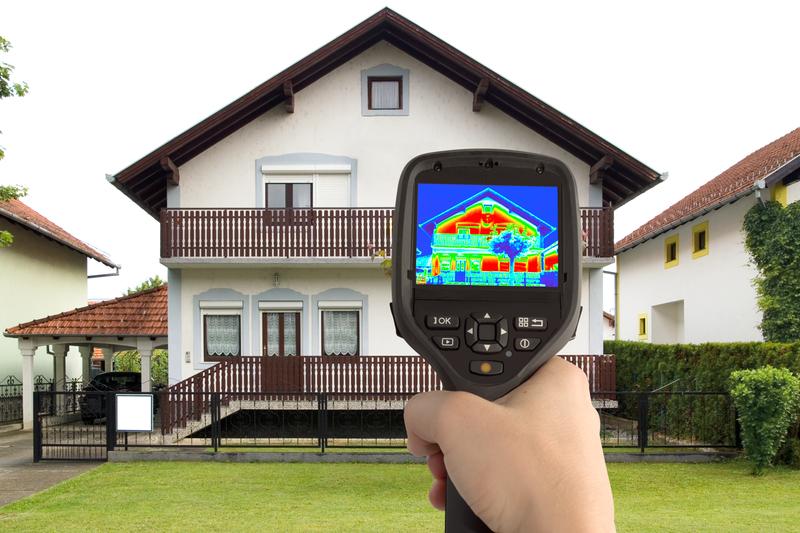 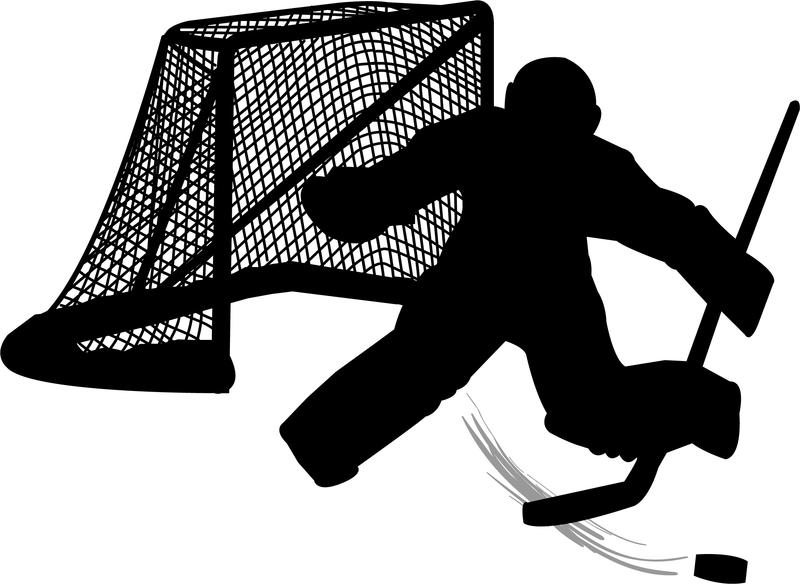 [Speaker Notes: Explicit cue to revisit the big question at the end of the lesson:  Okay everyone.  Now that we’ve learned the term, kinetic energy, let’s reflect once more on our big question. Was there anything that we predicted earlier that was correct or incorrect? Do you have any new hypotheses to share?]
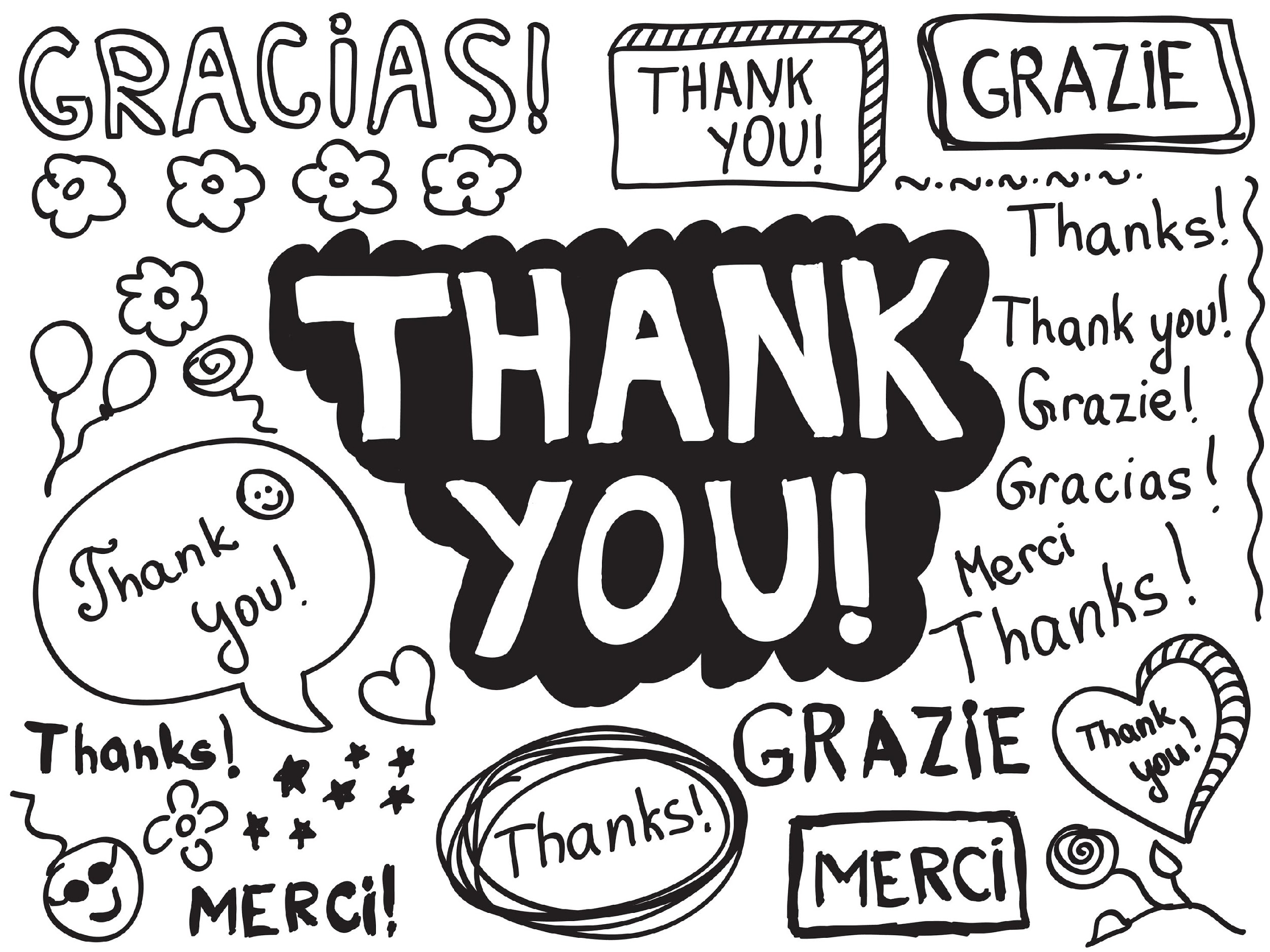 [Speaker Notes: Thanks for watching, and please continue watching CAPs available from this website.]
This Video Created With Resources From:
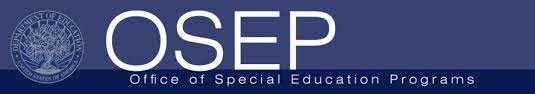 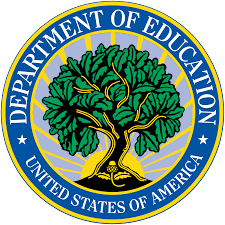 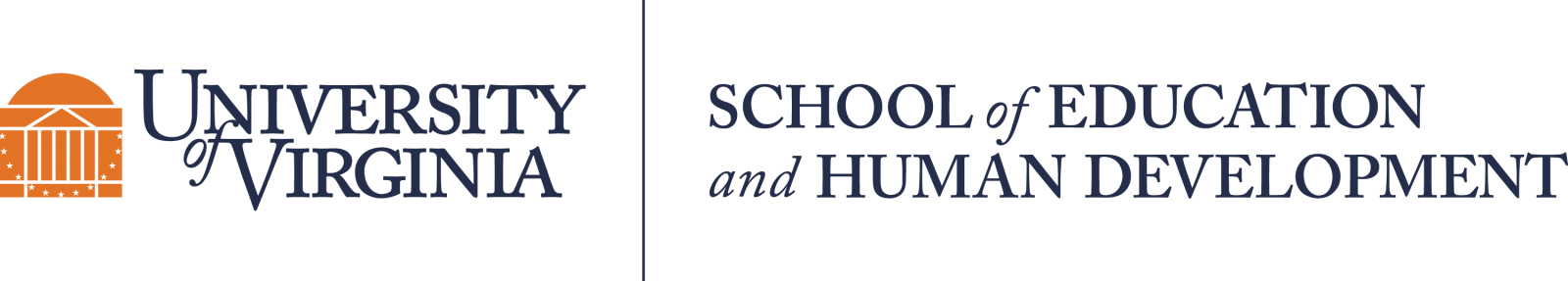 Questions or Comments

 Michael Kennedy, Ph.D.          MKennedy@Virginia.edu 
Rachel L Kunemund, Ph.D.	rk8vm@virginia.edu
“Big Idea” Question
Intro
Review Concepts
Check-In Questions
Teacher Demo
Vocabulary
Student-Friendly Definition
Examples & Non-Examples
Morphological Word Parts
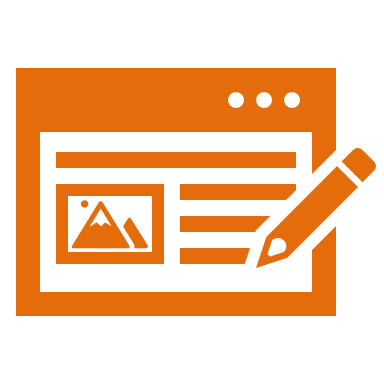 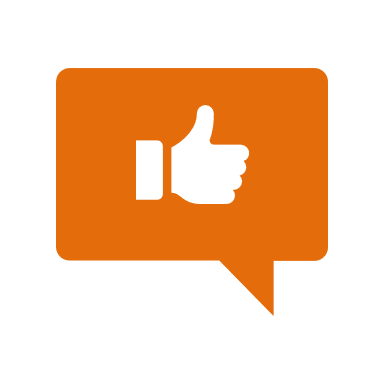 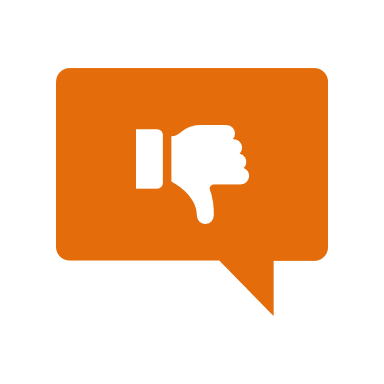 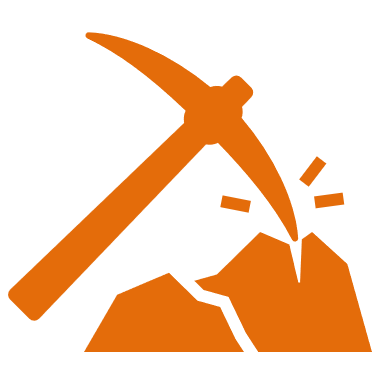 Simulation/Activity
[Speaker Notes: OK everyone, get ready for our next lesson. Just as a reminder, these are the different components that our lesson may include, and you’ll see these icons in the top left corner of each slide so that you can follow along more easily!]
Electrical Energy
Intro
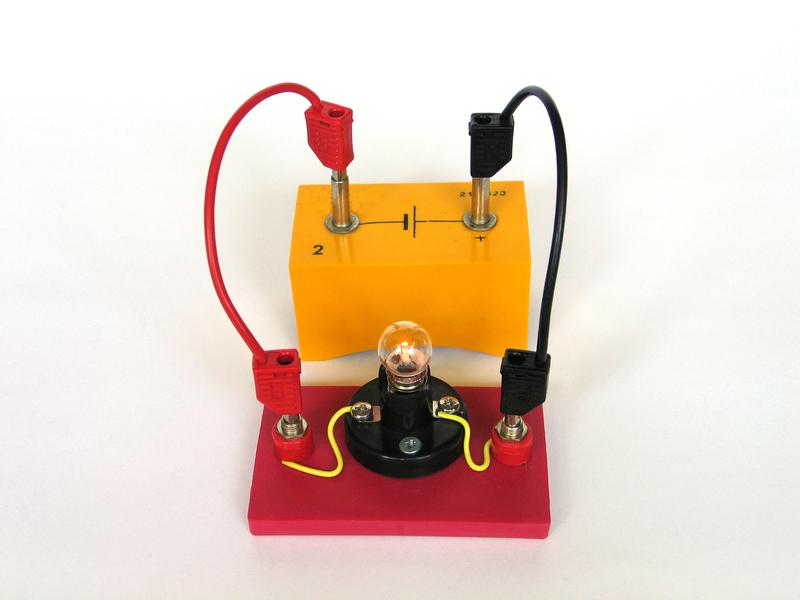 [Speaker Notes: Today we’re going to learn about electrical energy.]
Big Question: What forms can energy take? How is each an example of energy?
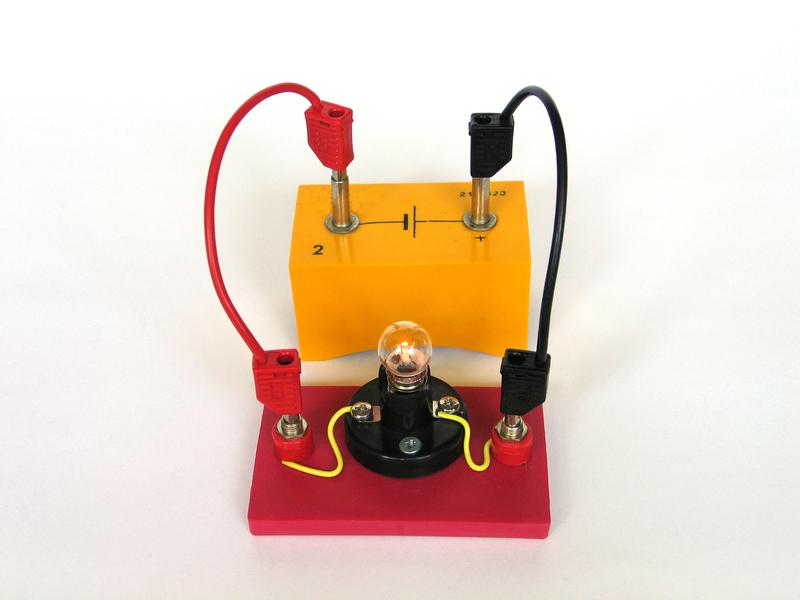 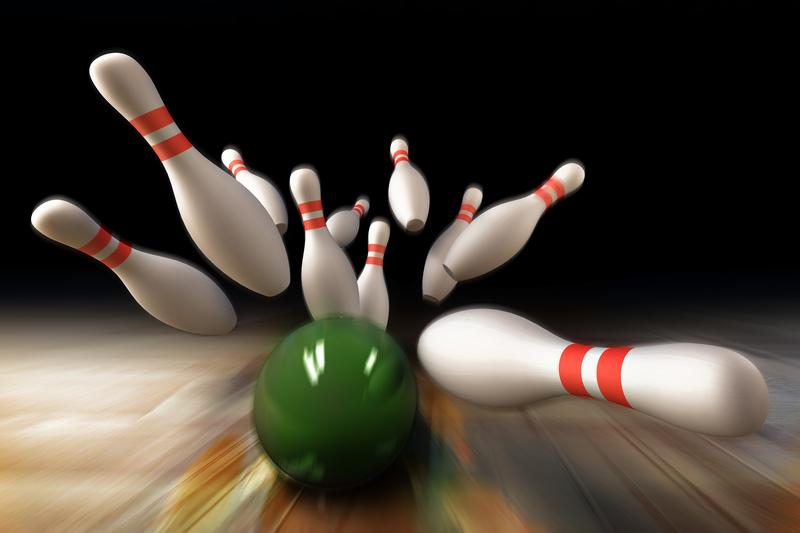 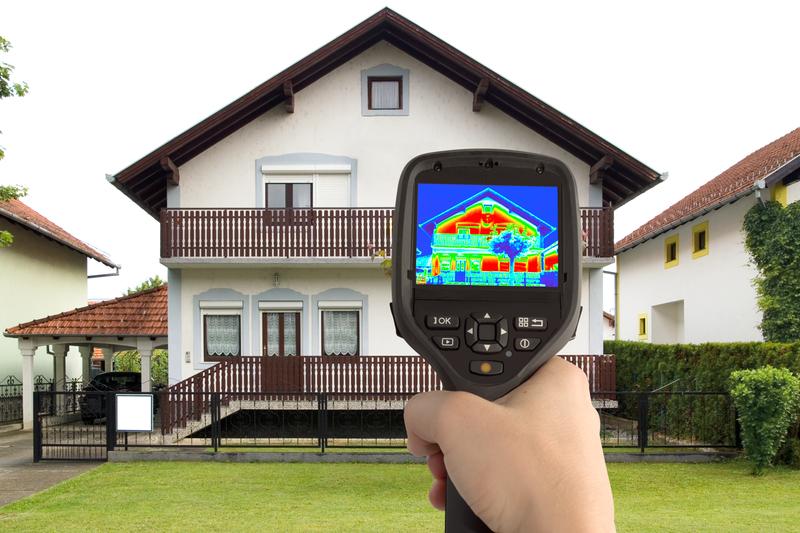 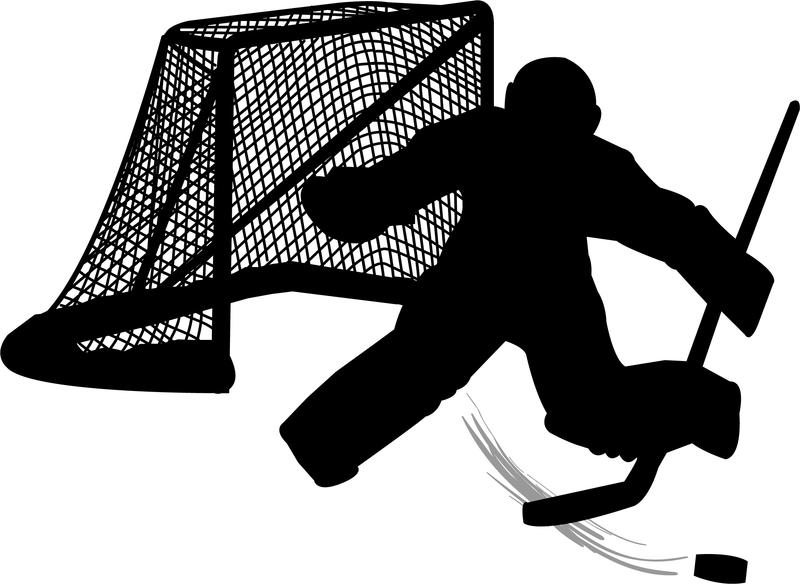 [Speaker Notes: Our “big question” is: What forms can energy take? How is each an example of energy?
[Pause and illicit predictions from students.]

I love all these thoughtful scientific hypotheses! Be sure to keep this question and your predictions in mind as we move through these next few lessons, and we’ll continue to revisit it.]
[Speaker Notes: Before we move on to our new vocabulary term, let’s review some other words & concepts that you already learned and make sure you are firm in your understanding.]
Energy: the ability to cause change
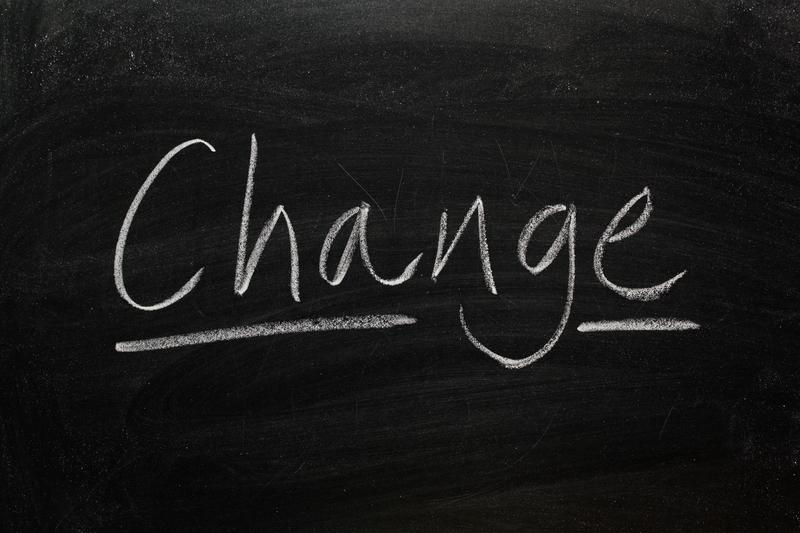 [Speaker Notes: Energy is the ability to cause change.]
Potential energy: stored energy
[Speaker Notes: Potential energy is stored energy.]
Kinetic Energy: energy from motion
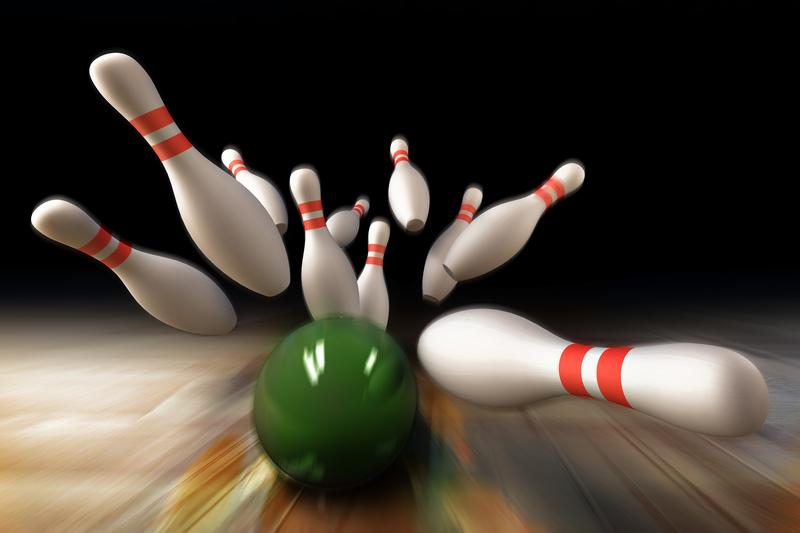 [Speaker Notes: Kinetic energy is energy from motion.]
[Speaker Notes: Now let’s pause for a moment to check your understanding.]
What is energy?
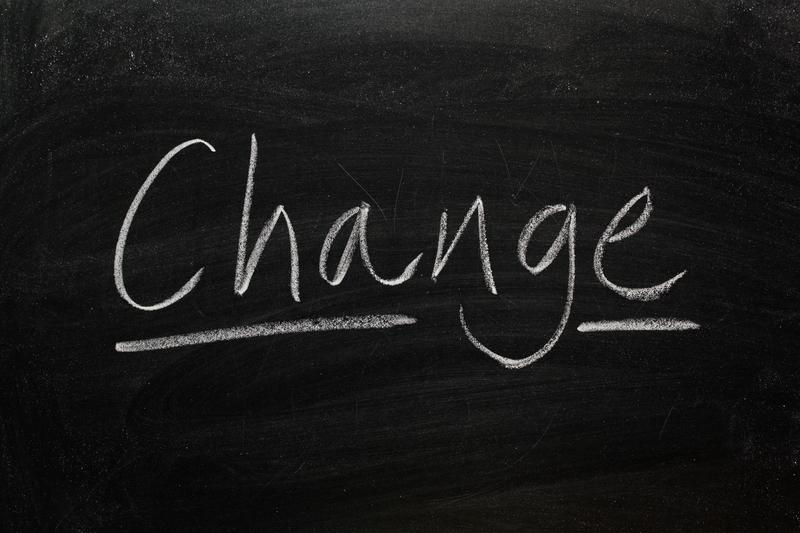 [Speaker Notes: What is energy?

[Energy is the ability to cause change.]]
What is the difference between kinetic and potential energy?
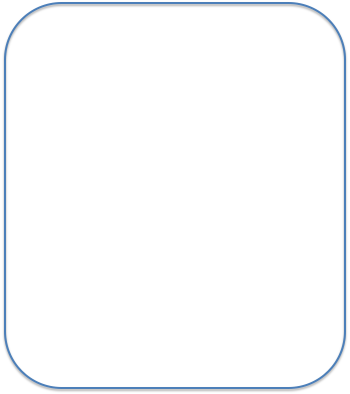 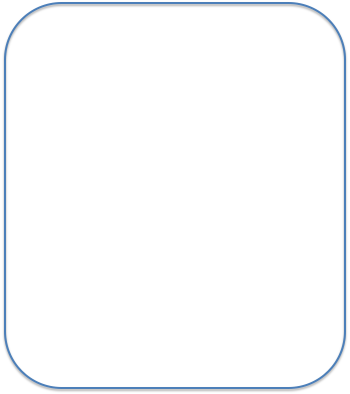 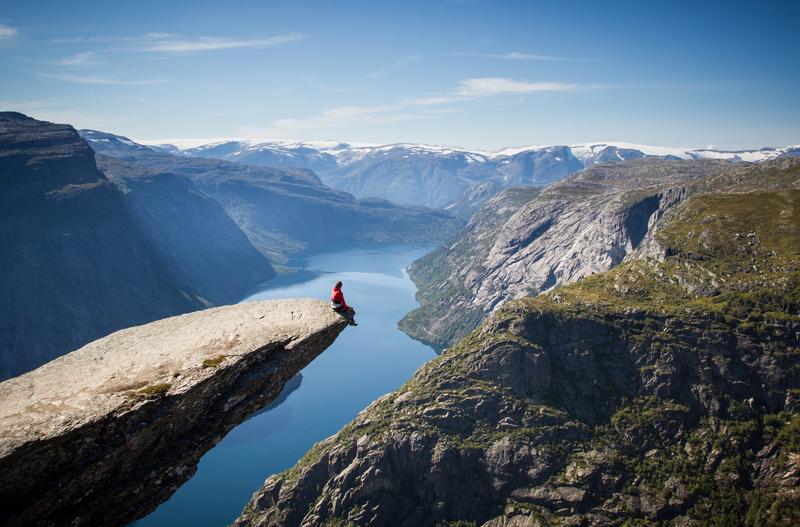 [Speaker Notes: What is the difference between kinetic and potential energy?

[Potential energy is energy that is stored while kinetic energy is released energy (energy of motion).]]
Electrical Energy
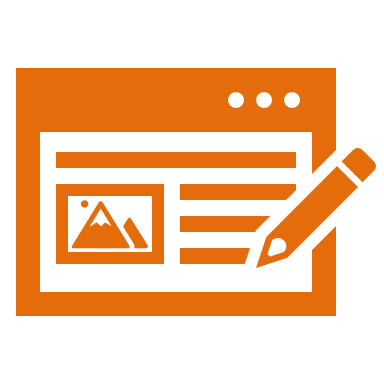 [Speaker Notes: Now that we’ve reviewed, let’s define our new term, electrical energy.]
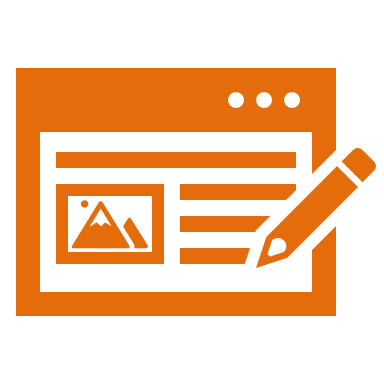 Electrical Energy: energy in an electric current
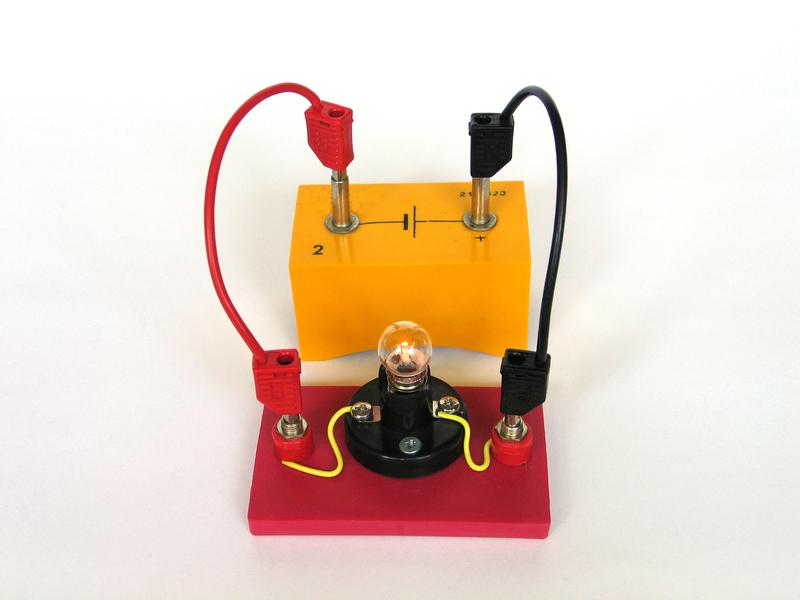 [Speaker Notes: Electrical energy is energy in an electric current.]
[Speaker Notes: Let’s check-in for understanding.]
What is electrical energy?
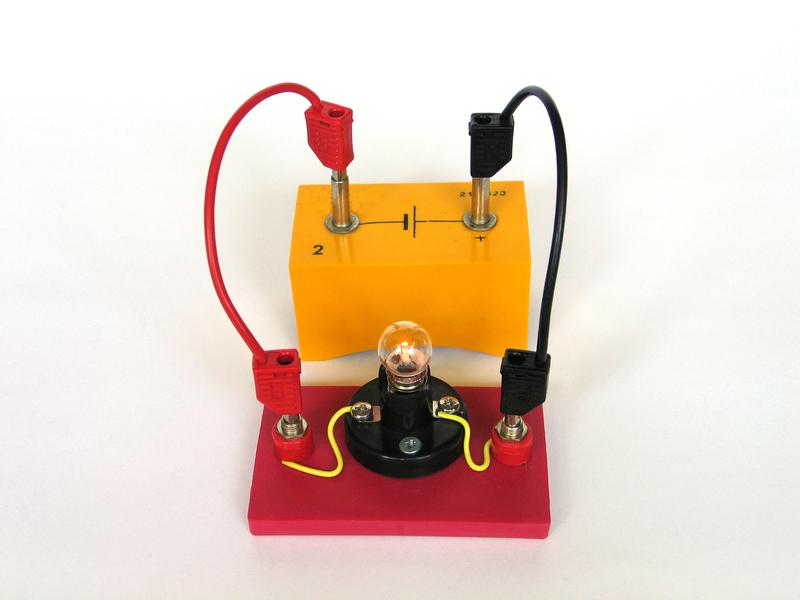 [Speaker Notes: What is electrical energy?

[Electrical energy is energy in an electric current.]]
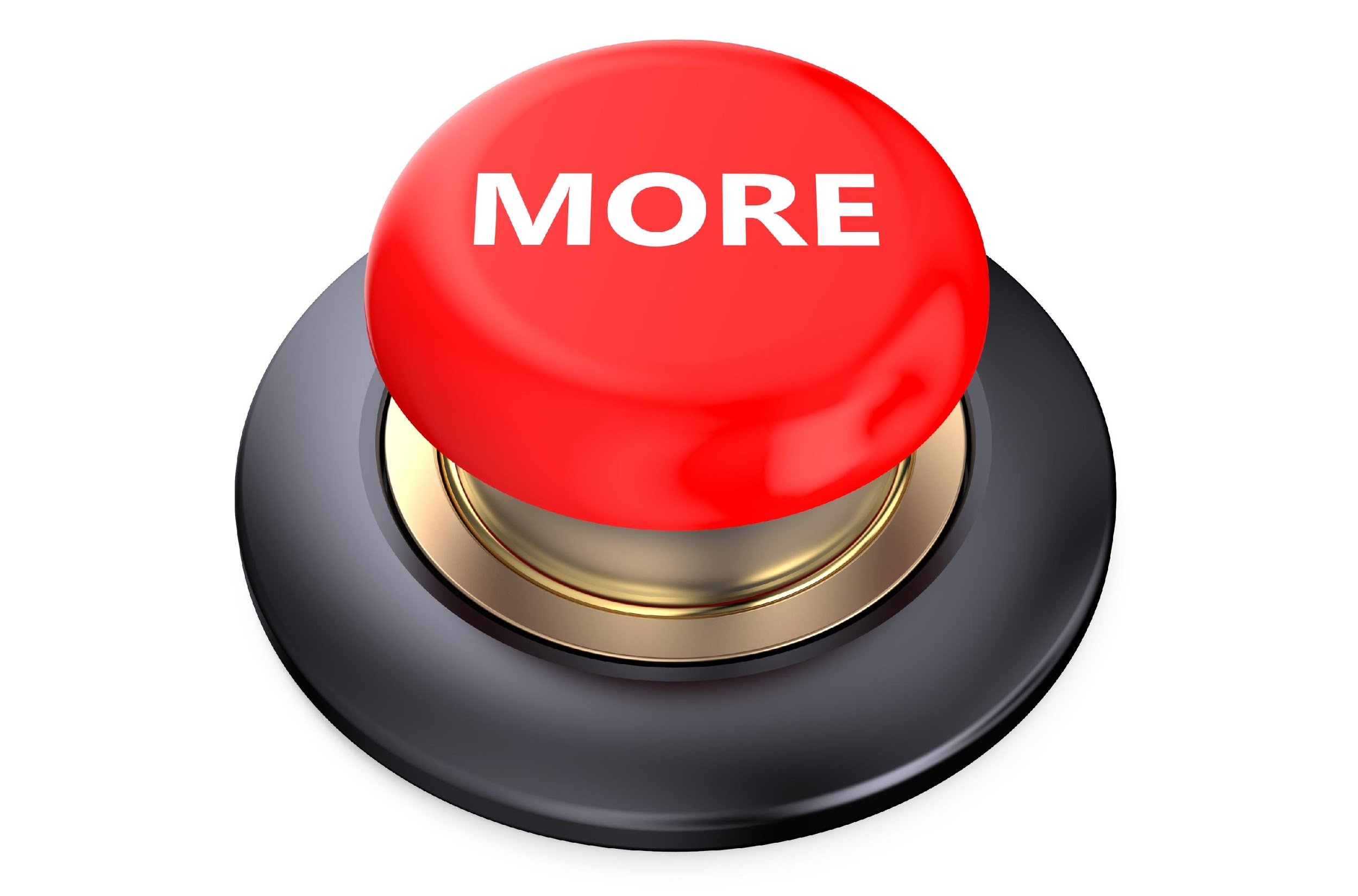 [Speaker Notes: That is the basic definition, but there is a bit more you need to know.]
electron
[Speaker Notes: There is energy in the circuit because electrons are moving.]
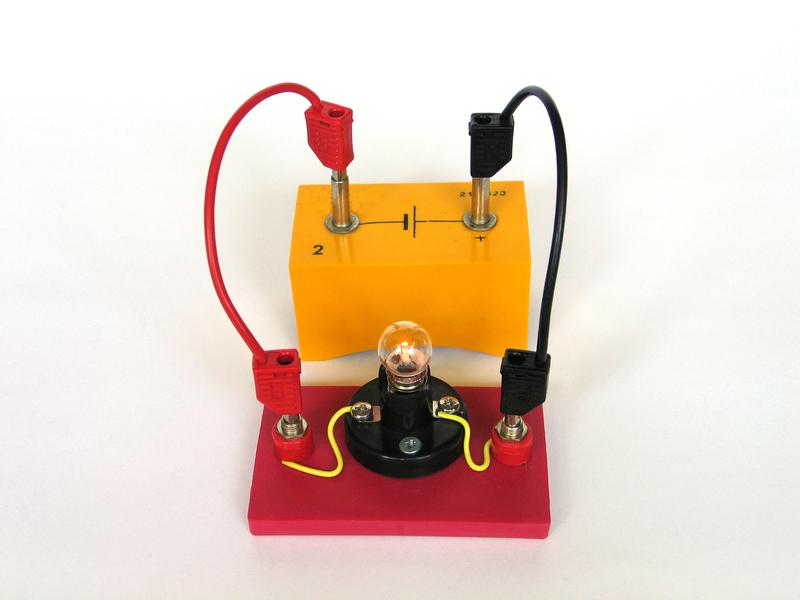 [Speaker Notes: In an electrified wire, electrons are moving from the negative side to positive side because of attraction.]
[Speaker Notes: Let’s check-in for understanding.]
How do electrons move in an electrified wire?
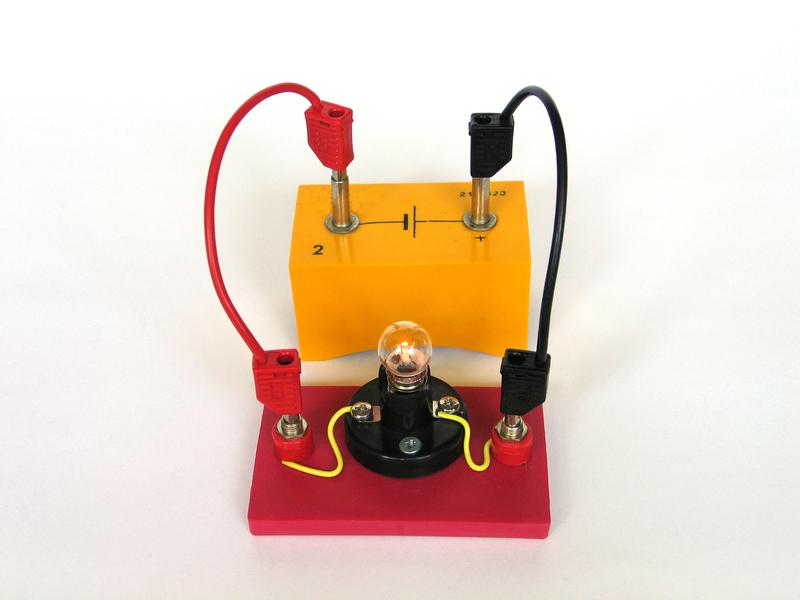 [Speaker Notes: How do electrons move in an electrified wire?

[In an electrified wire, electrons are moving from the negative side to the positive side because of attraction.]]
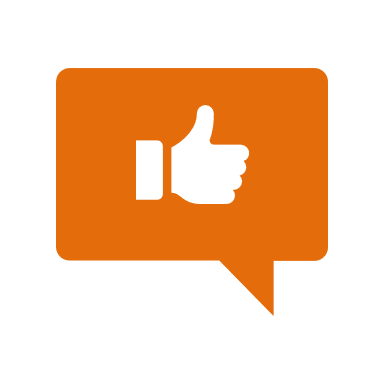 [Speaker Notes: Let’s look at an example of electrical energy.]
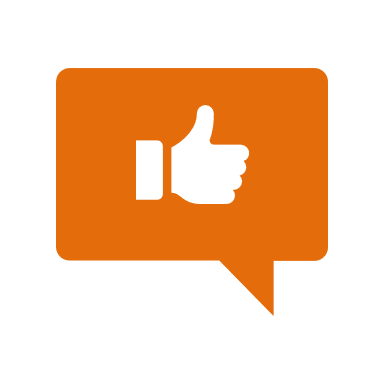 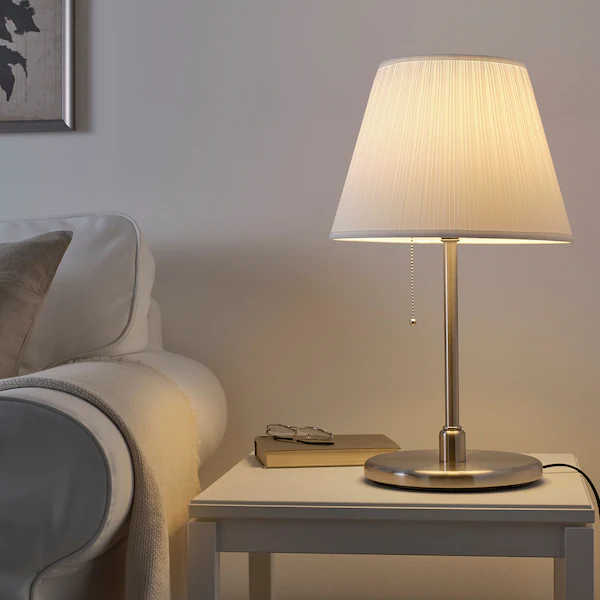 [Speaker Notes: Electrical energy is necessary to power a lamp. Electricity travels through circuits to reach the lightbulb.]
[Speaker Notes: Let’s check-in for understanding.]
Name as many examples of electrical energy as you can.
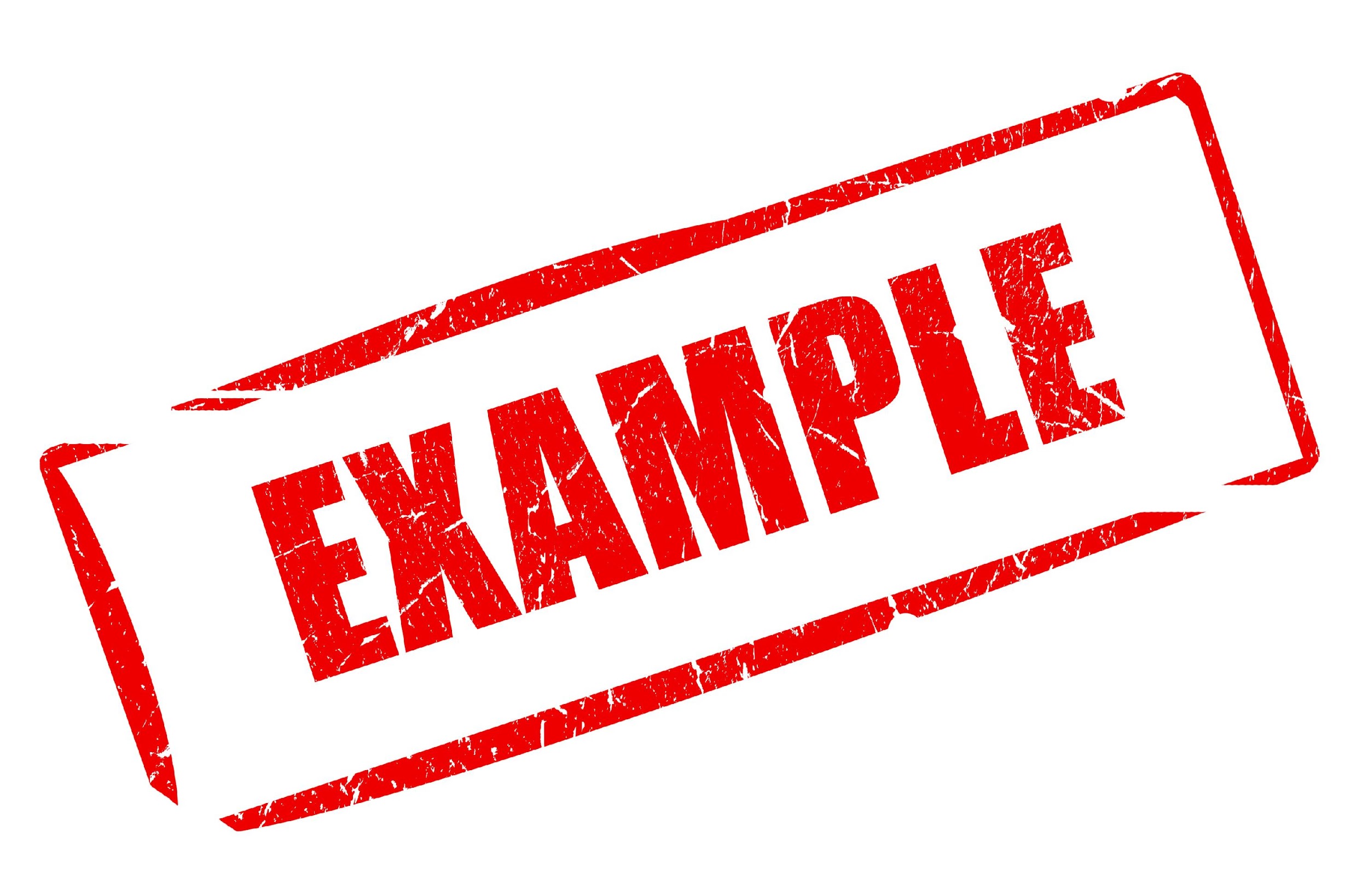 [Speaker Notes: Name as many examples of electrical energy as you can.

[Cell phone, television, street lamps, car, etc.]]
What is electrical energy?
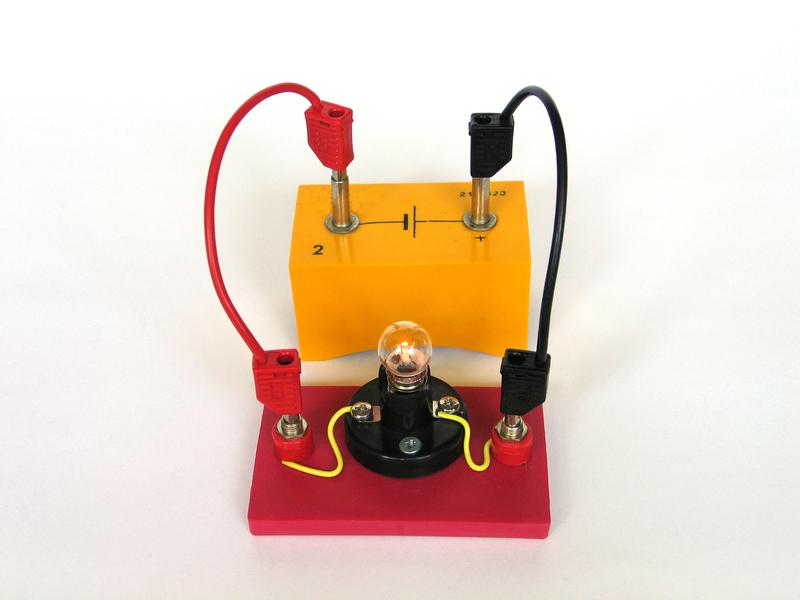 [Speaker Notes: What is electrical energy?

[Electrical energy is energy in an electric current.]]
Remember!!!
[Speaker Notes: So remember!]
Electrical Energy: energy in an electric current
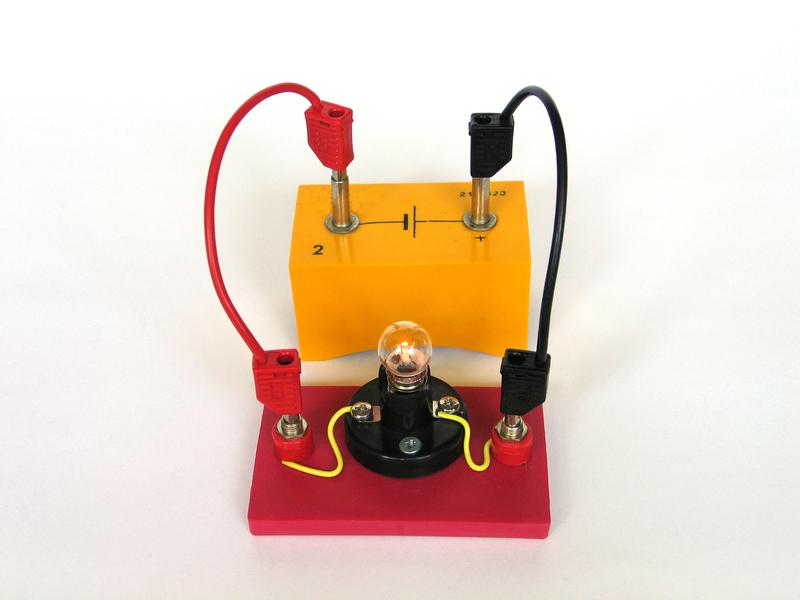 [Speaker Notes: Electrical energy is energy in an electric current.]
Big Question: What forms can energy take? How is each an example of energy?
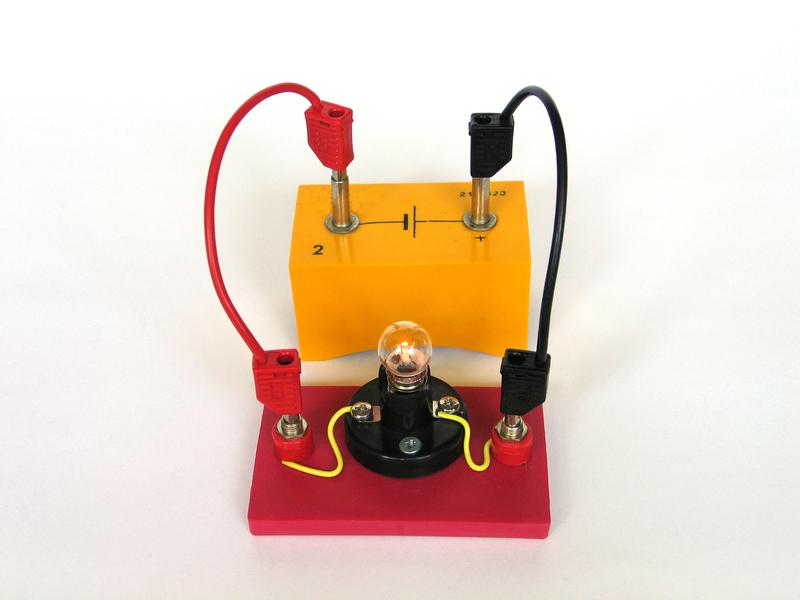 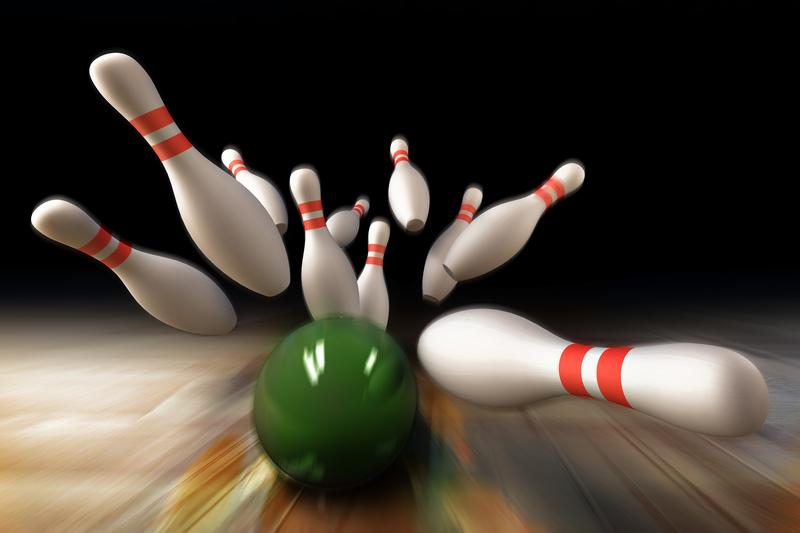 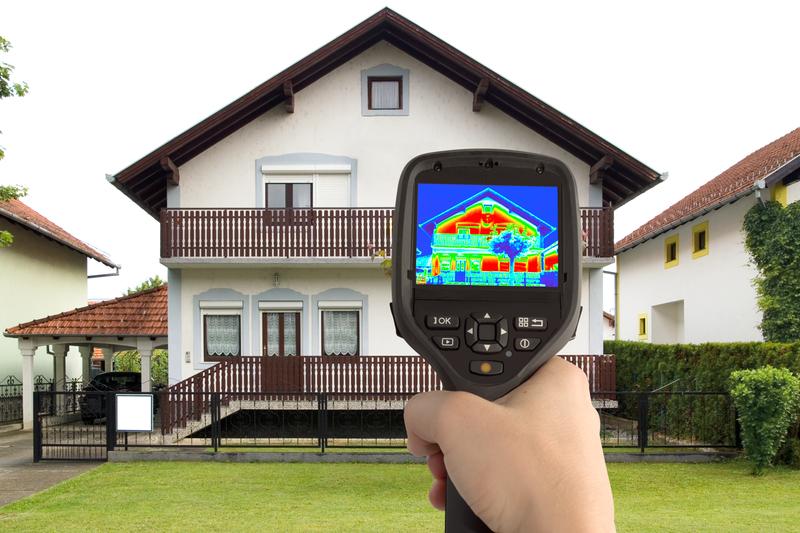 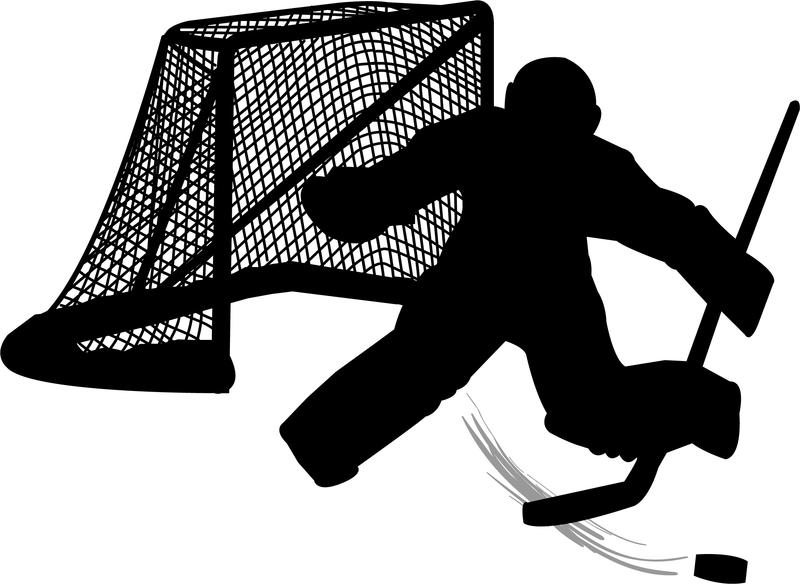 [Speaker Notes: Explicit cue to revisit the big question at the end of the lesson:  Okay everyone.  Now that we’ve learned the term, electrical energy, let’s reflect once more on our big question. Was there anything that we predicted earlier that was correct or incorrect? Do you have any new hypotheses to share?]
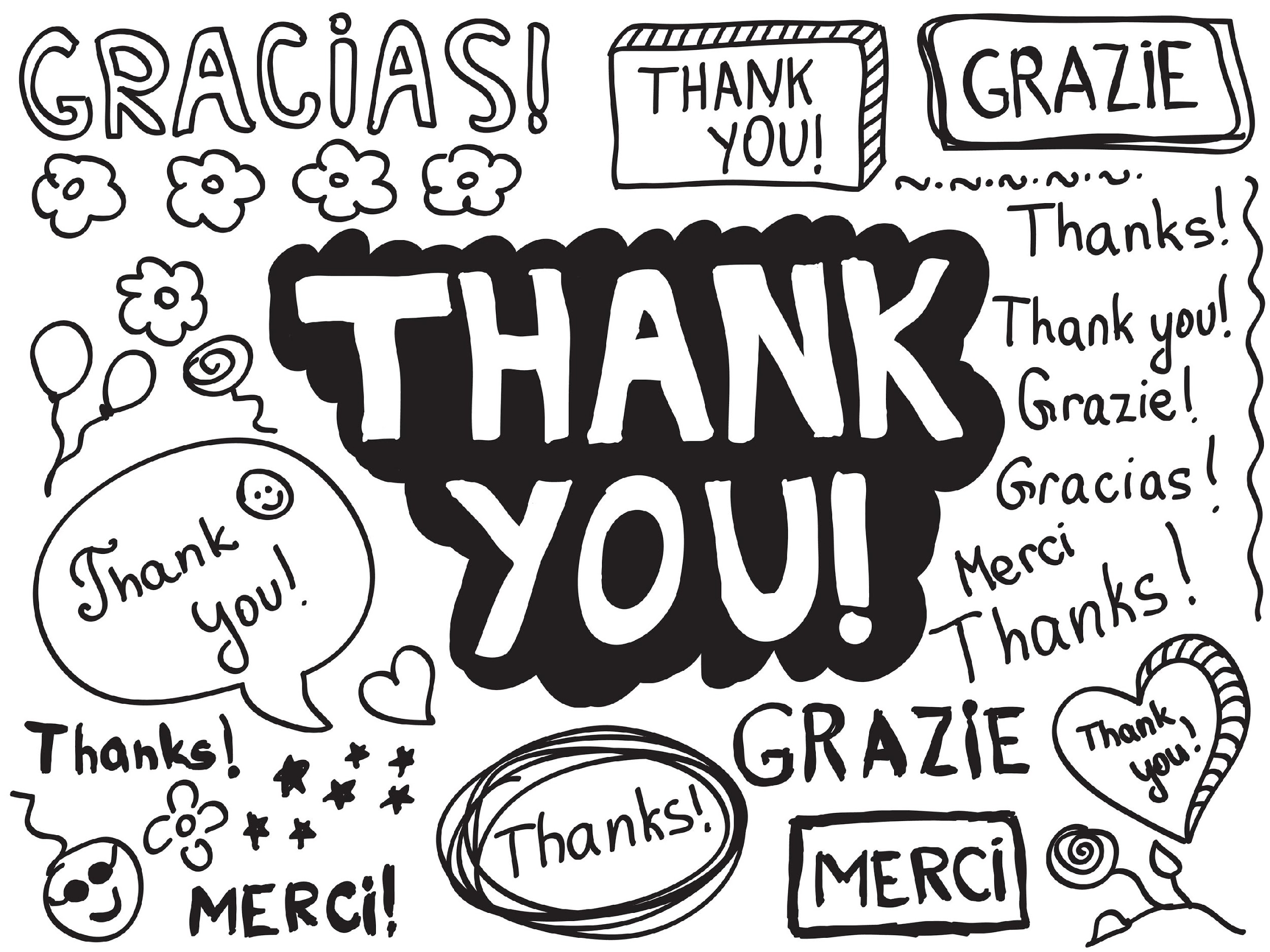 [Speaker Notes: Thanks for watching, and please continue watching CAPs available from this website.]
This Video Created With Resources From:
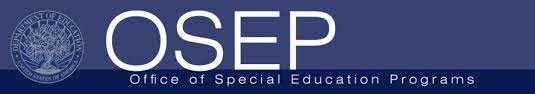 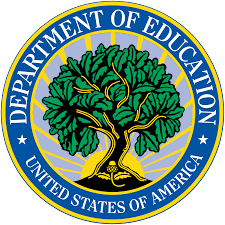 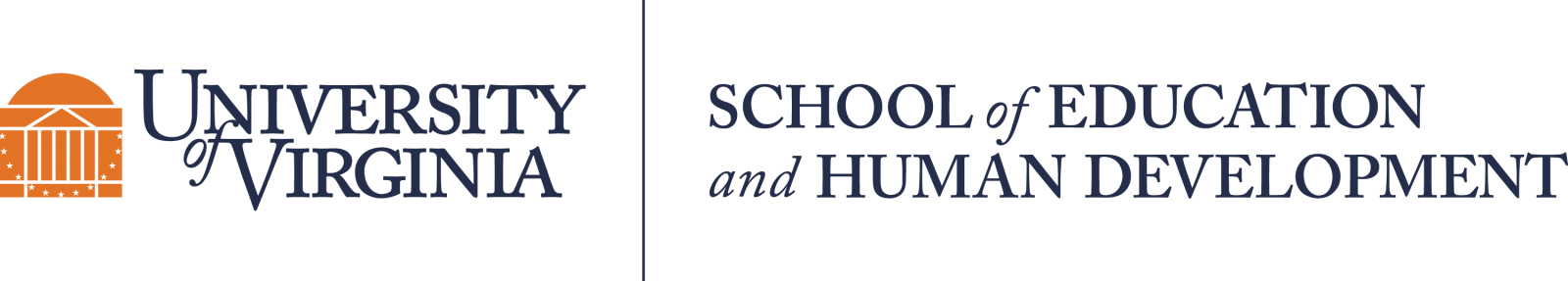 Questions or Comments

 Michael Kennedy, Ph.D.          MKennedy@Virginia.edu 
Rachel L Kunemund, Ph.D.	rk8vm@virginia.edu
“Big Idea” Question
Intro
Review Concepts
Check-In Questions
Teacher Demo
Vocabulary
Student-Friendly Definition
Examples & Non-Examples
Morphological Word Parts
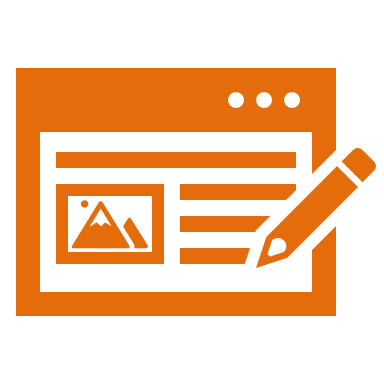 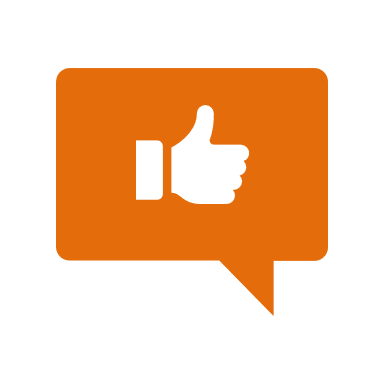 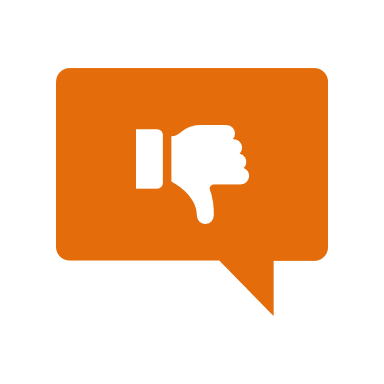 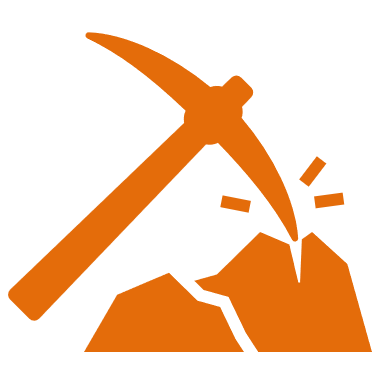 Simulation/Activity
[Speaker Notes: OK everyone, get ready for our next lesson. Just as a reminder, these are the different components that our lesson may include, and you’ll see these icons in the top left corner of each slide so that you can follow along more easily!]
Mechanical Energy
Intro
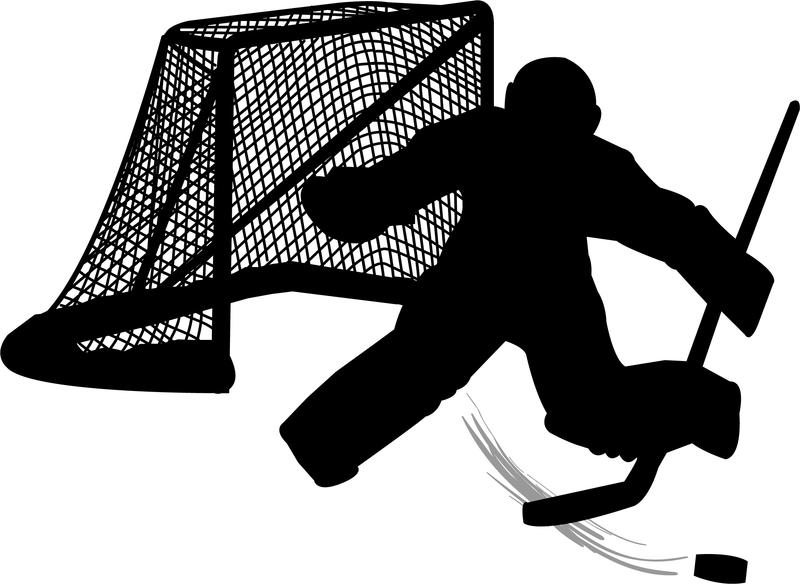 [Speaker Notes: Today we’re going to learn about mechanical energy.]
Big Question: What forms can energy take? How is each an example of energy?
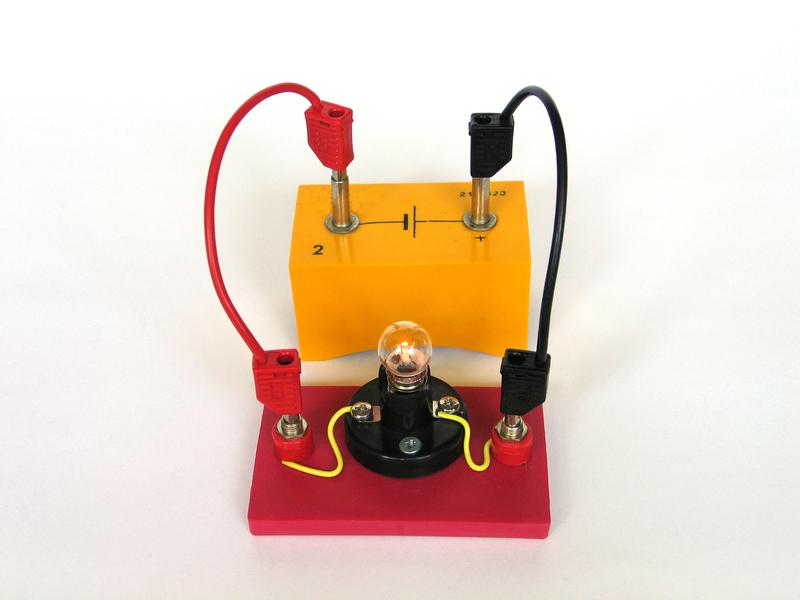 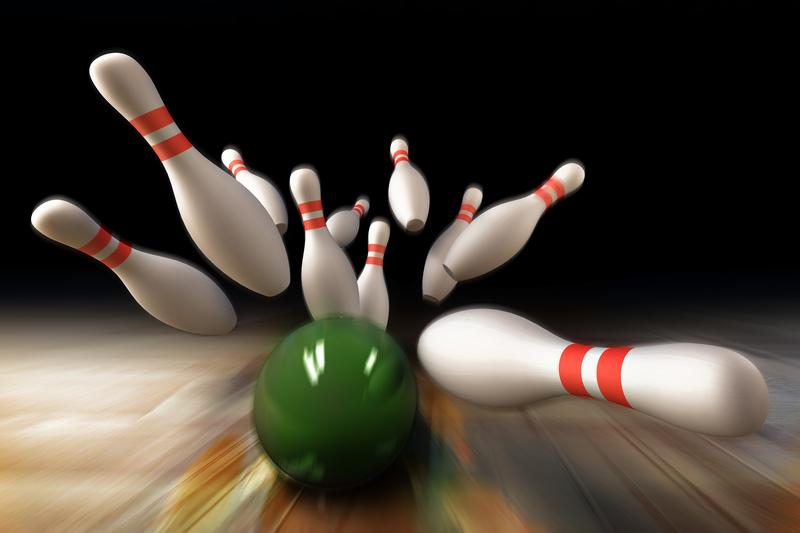 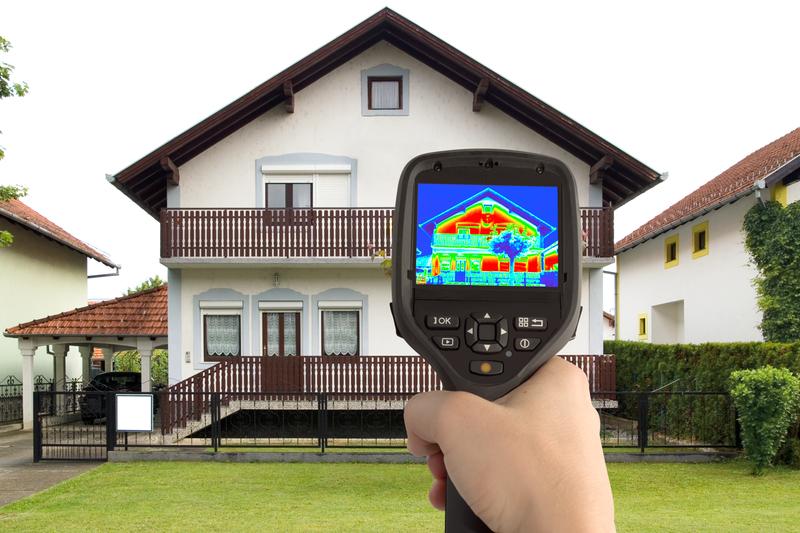 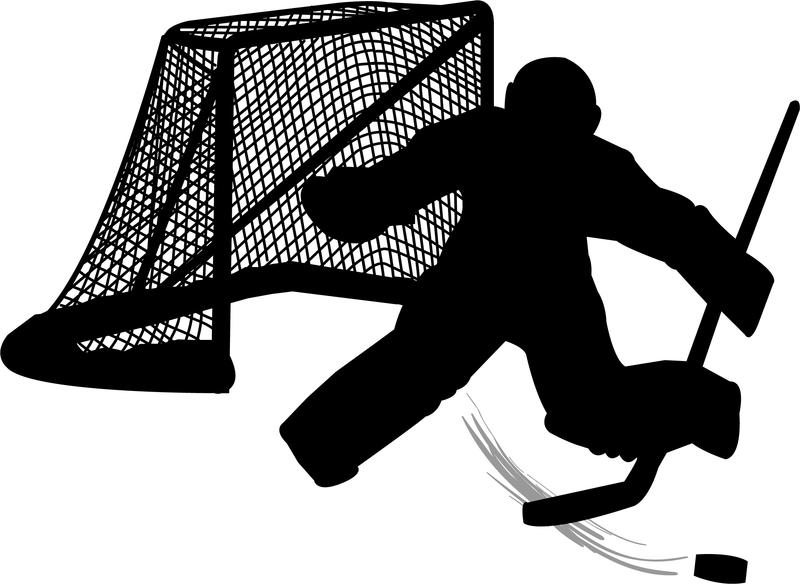 [Speaker Notes: Our “big question” is: What forms can energy take? How is each an example of energy?
[Pause and illicit predictions from students.]

I love all these thoughtful scientific hypotheses! Be sure to keep this question and your predictions in mind as we move through these next few lessons, and we’ll continue to revisit it.]
[Speaker Notes: Before we move on to our new vocabulary term, let’s review some other words & concepts that you already learned and make sure you are firm in your understanding.]
Energy: the ability to cause change
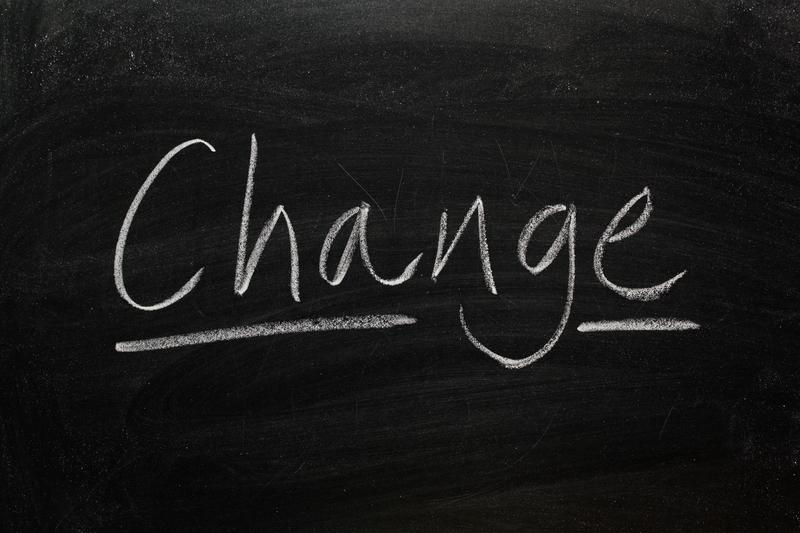 [Speaker Notes: Energy is the ability to cause change.]
Potential energy: stored energy
[Speaker Notes: Potential energy is stored energy.]
Kinetic Energy: energy from motion
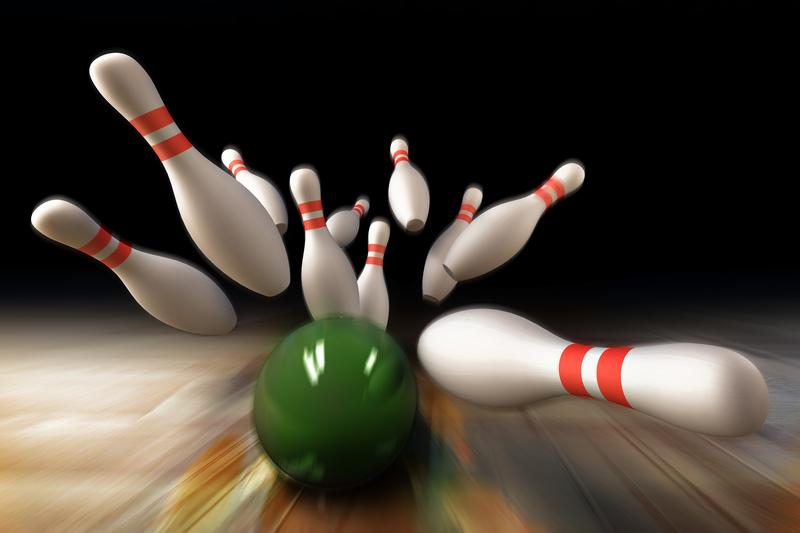 [Speaker Notes: Kinetic energy is energy from motion.]
Electrical Energy: energy in an electric current
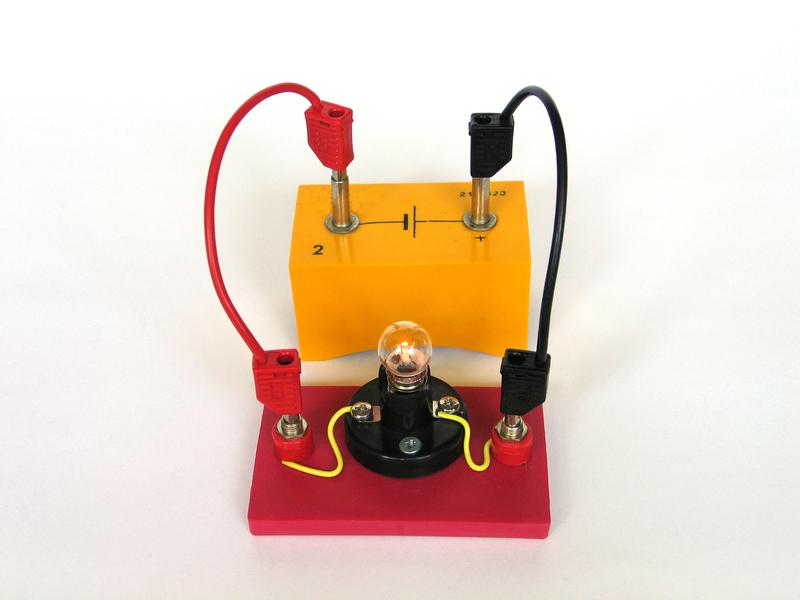 [Speaker Notes: Electrical energy is energy in an electric current.]
[Speaker Notes: Now let’s pause for a moment to check your understanding.]
What is energy?
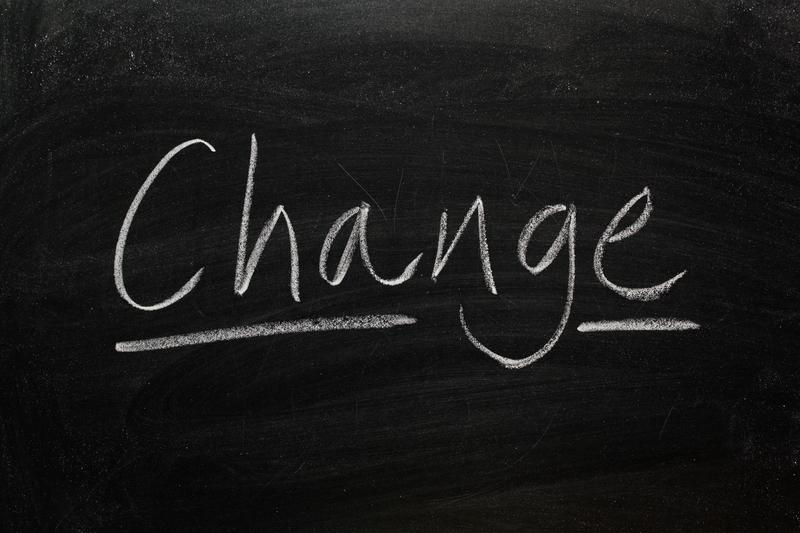 [Speaker Notes: What is energy?

[Energy is the ability to cause change.]]
What is the difference between kinetic and potential energy?
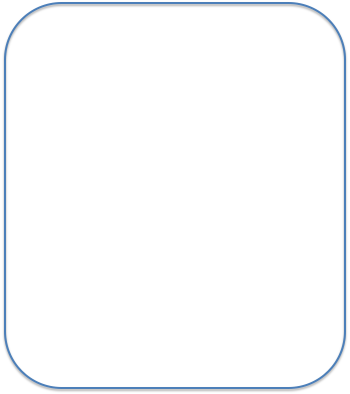 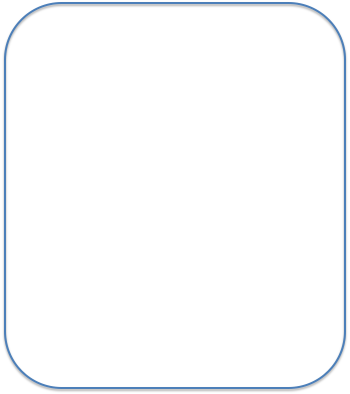 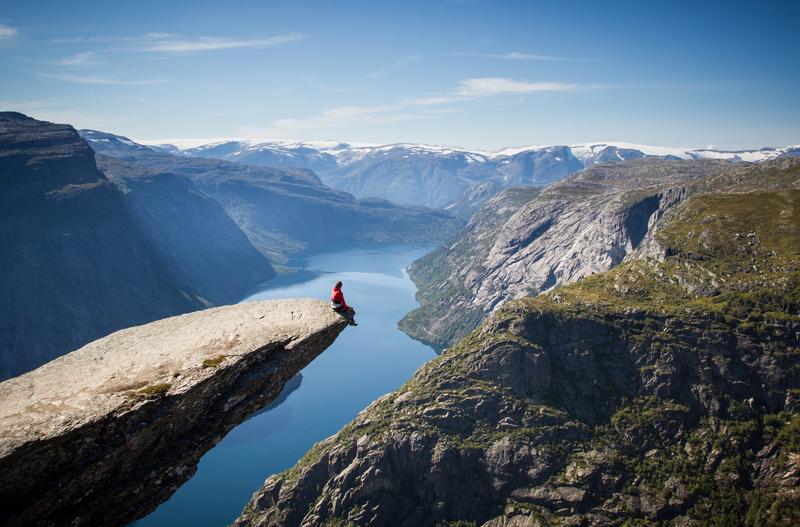 [Speaker Notes: What is the difference between kinetic and potential energy?

[Potential energy is energy that is stored while kinetic energy is released energy (energy of motion).]]
What is electrical energy?
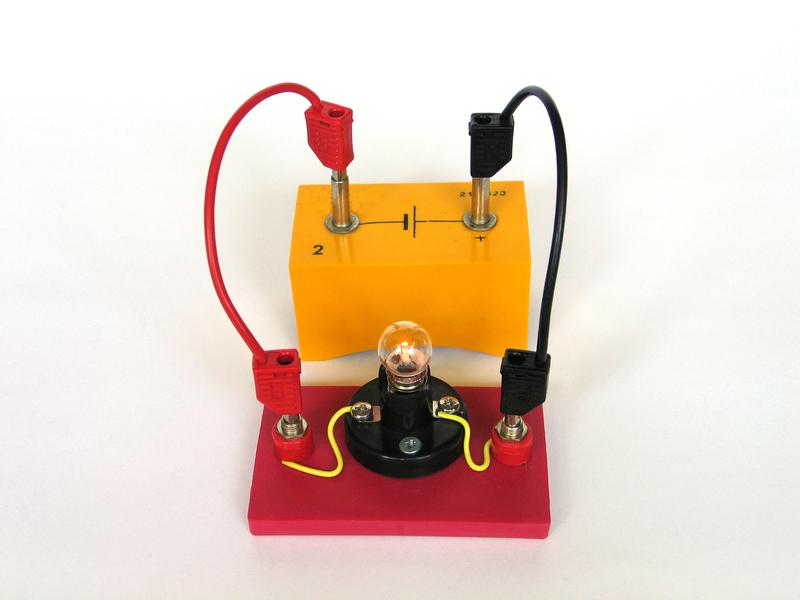 [Speaker Notes: What is electrical energy?

[Electrical energy is energy in an electric current.]]
Mechanical Energy
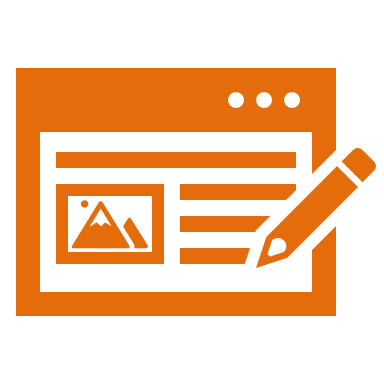 [Speaker Notes: Now that we’ve reviewed, let’s define our new term, mechanical energy.]
Mechanical Energy: the total potential and kinetic energy in a system
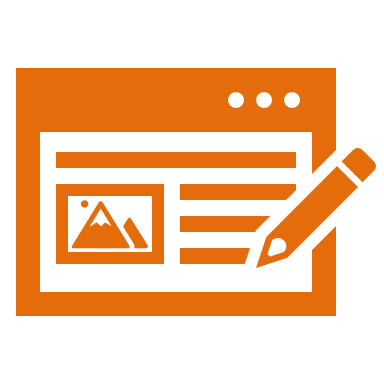 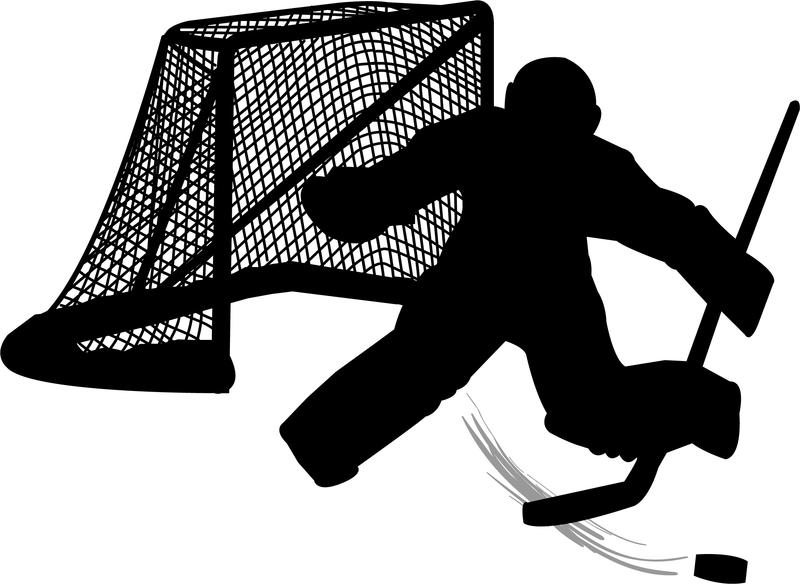 [Speaker Notes: Mechanical energy is the total potential and kinetic energy in a system.]
[Speaker Notes: Let’s check-in for understanding.]
What is mechanical energy?
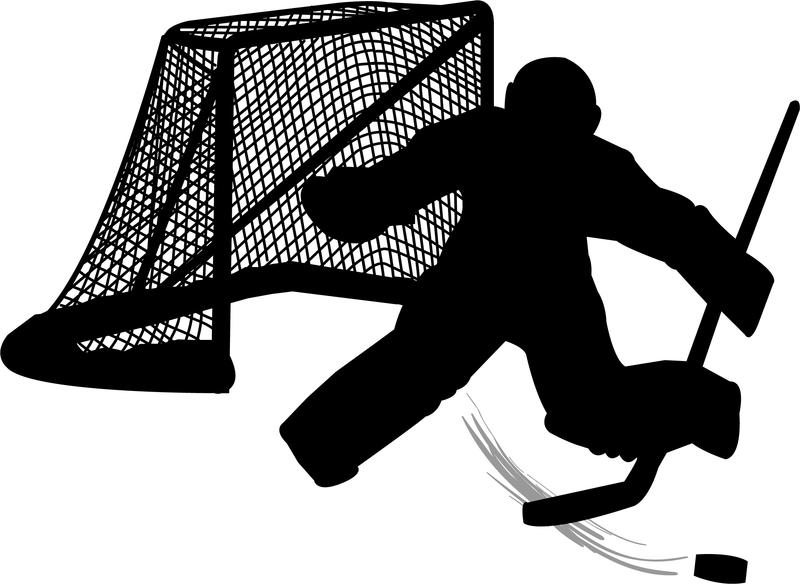 [Speaker Notes: What is mechanical energy?

[Mechanical energy is the total potential and kinetic energy in a system.]]
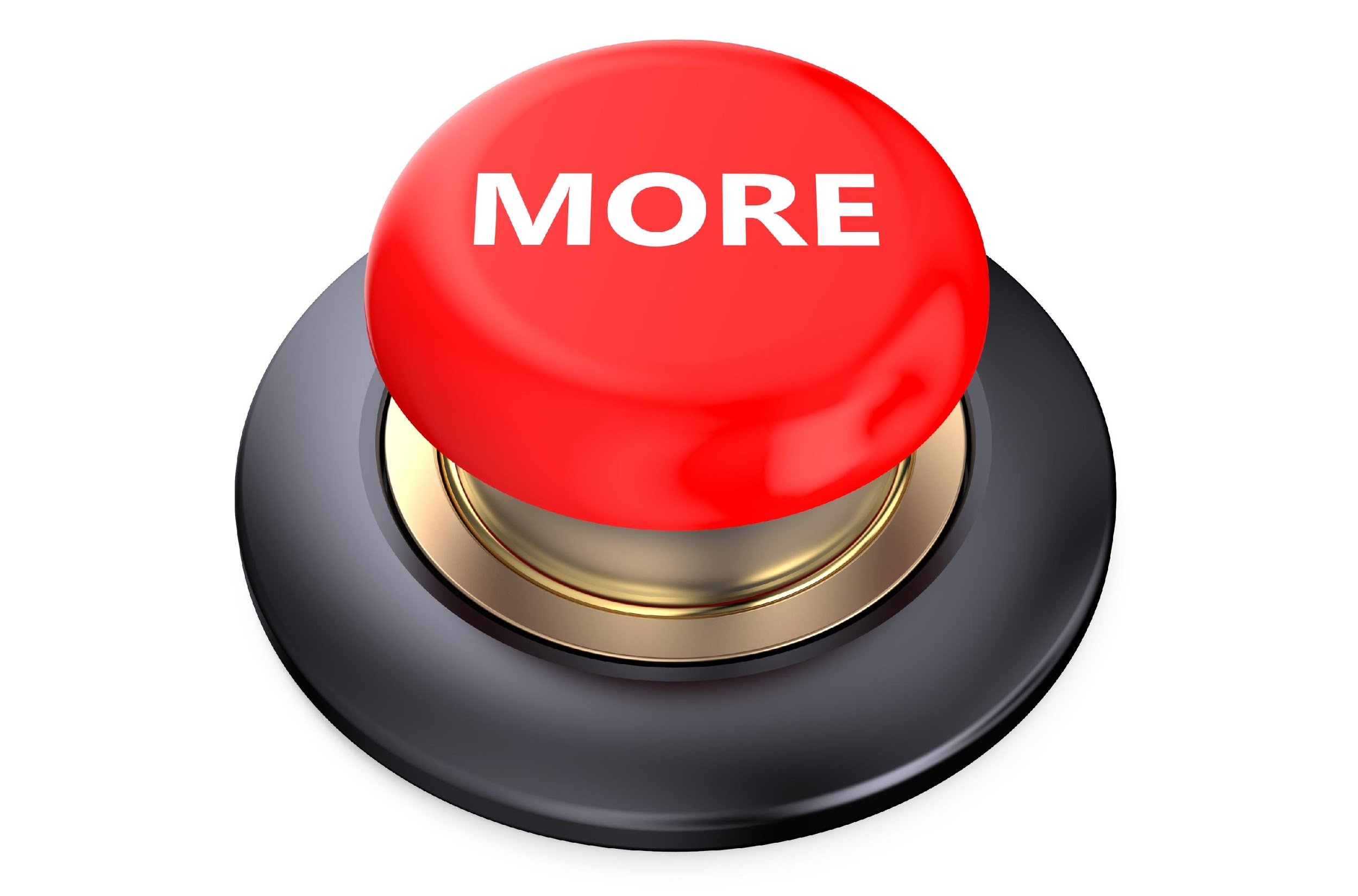 [Speaker Notes: That is the basic definition, but there is a bit more you need to know.]
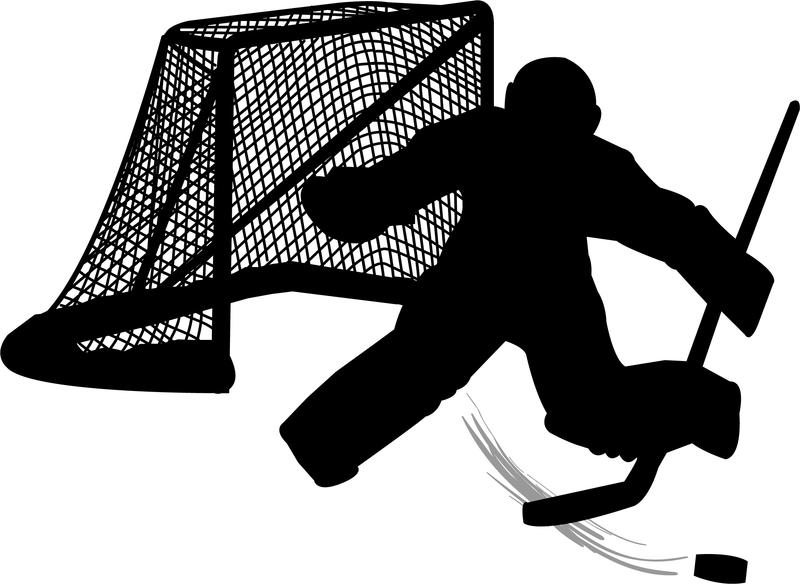 [Speaker Notes: Mechanical energy is used to do work.]
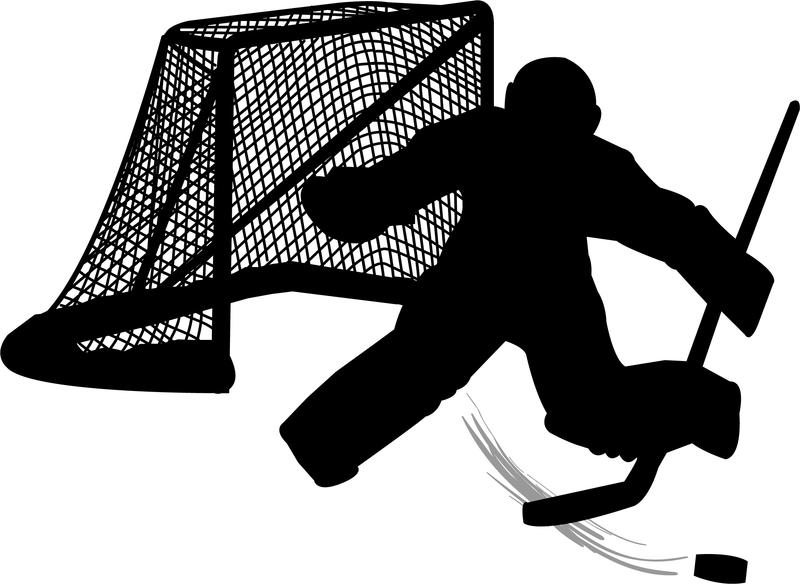 [Speaker Notes: Mechanical energy is based on motion and position.]
Kinetic Energy
Mechanical Energy
Potential Energy
[Speaker Notes: Mechanical energy is potential energy + kinetic energy.]
[Speaker Notes: Let’s check-in for understanding.]
What is mechanical energy based on?
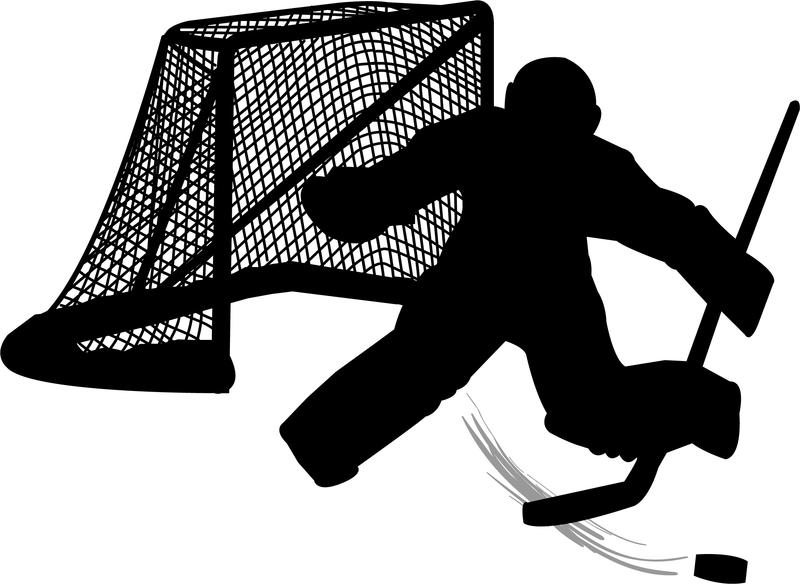 [Speaker Notes: What is mechanical energy based on?

[Mechanical energy is based on motion and position.]]
What is mechanical energy?
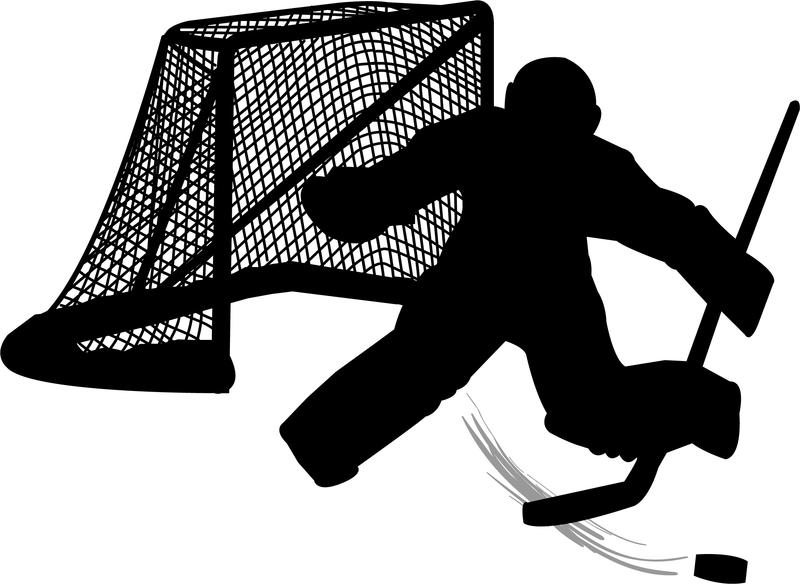 [Speaker Notes: What is mechanical energy?

[Mechanical energy is the total potential and kinetic energy in a system.]]
Remember!!!
[Speaker Notes: So remember!]
Mechanical Energy: the total potential and kinetic energy in a system
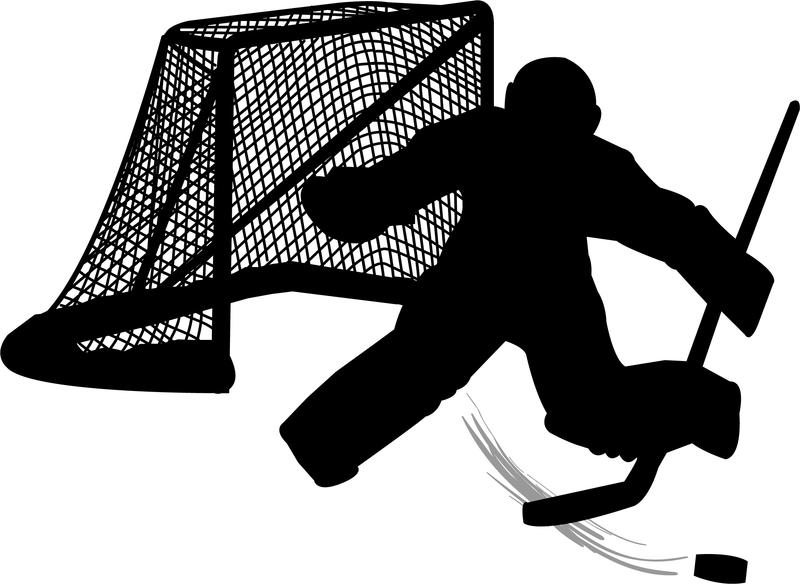 [Speaker Notes: Mechanical energy is the total potential and kinetic energy in a system.]
Simulation Activity
Energy Skate Park
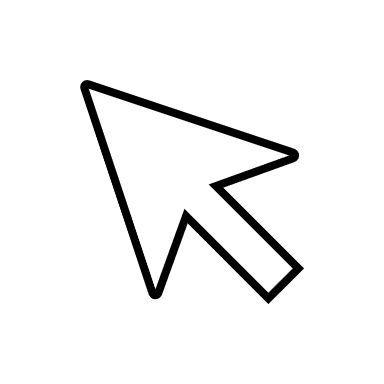 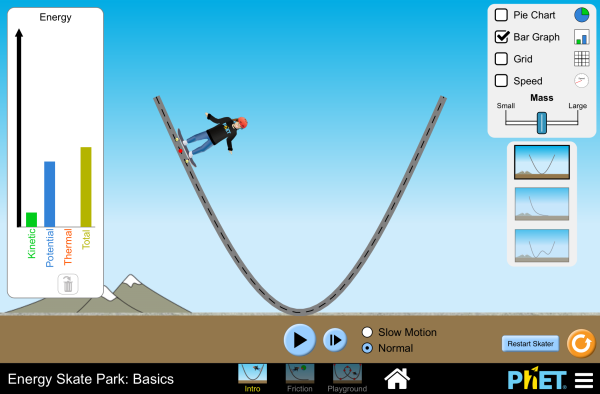 [Speaker Notes: What can you tell about mechanical energy? Look at the potential and kinetic energy as the skater moves.]
Big Question: What forms can energy take? How is each an example of energy?
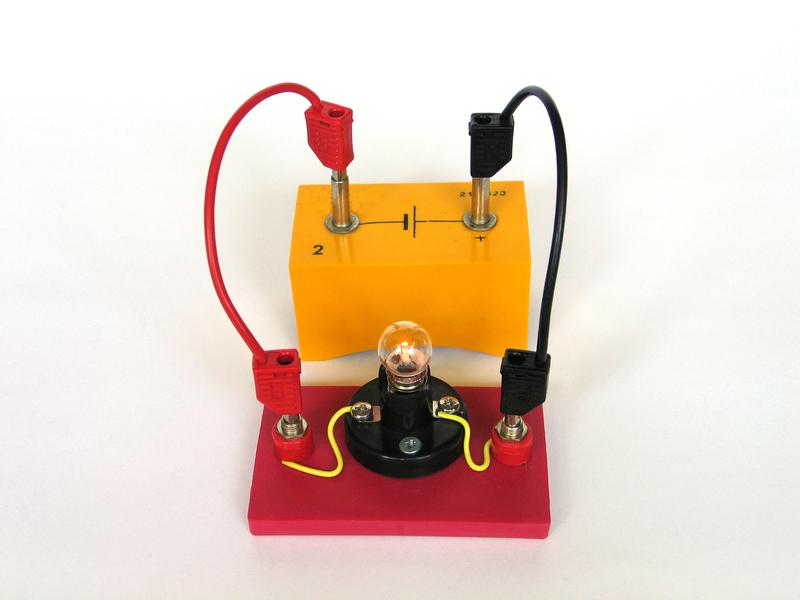 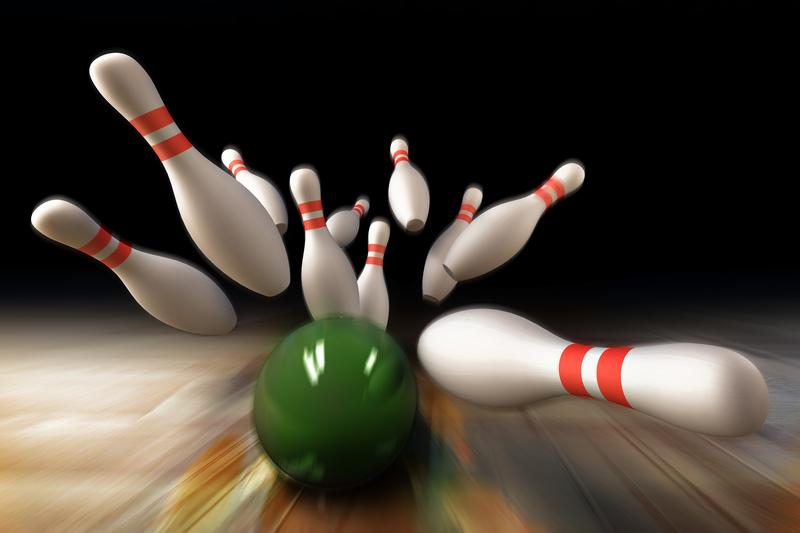 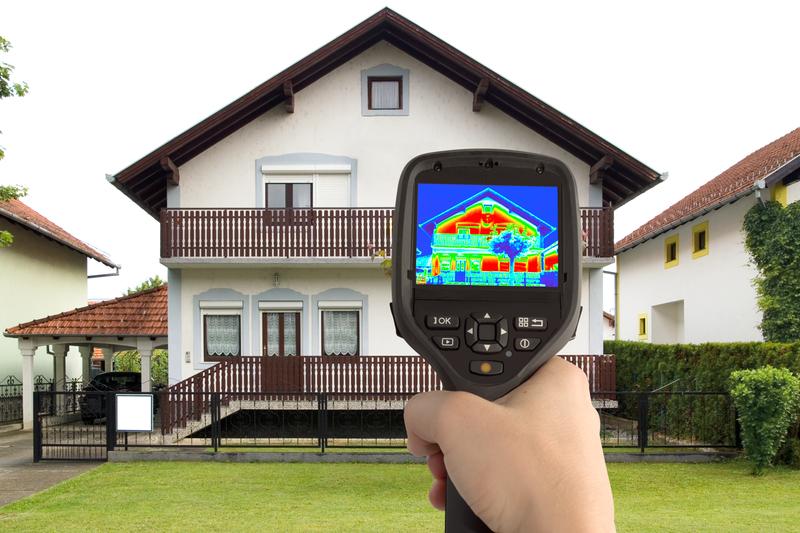 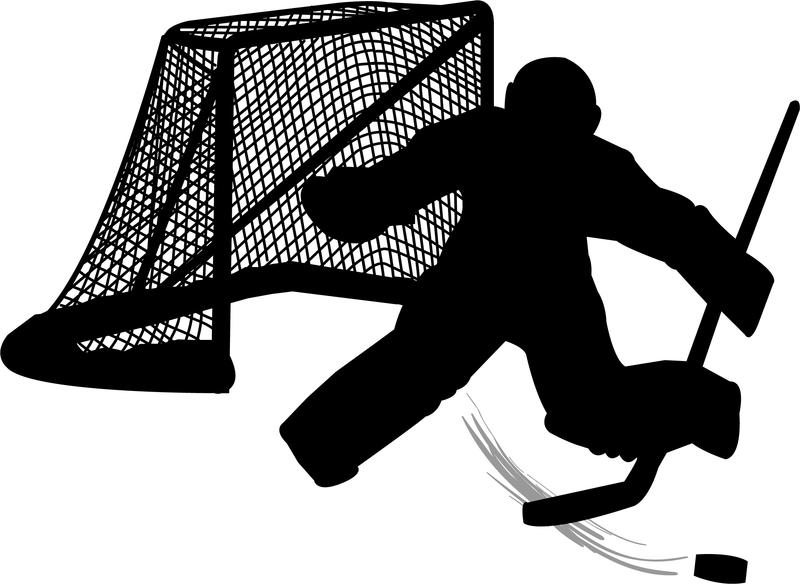 [Speaker Notes: Explicit cue to revisit the big question at the end of the lesson:  Okay everyone.  Now that we’ve learned the term, mechanical energy, let’s reflect once more on our big question. Was there anything that we predicted earlier that was correct or incorrect? Do you have any new hypotheses to share?]
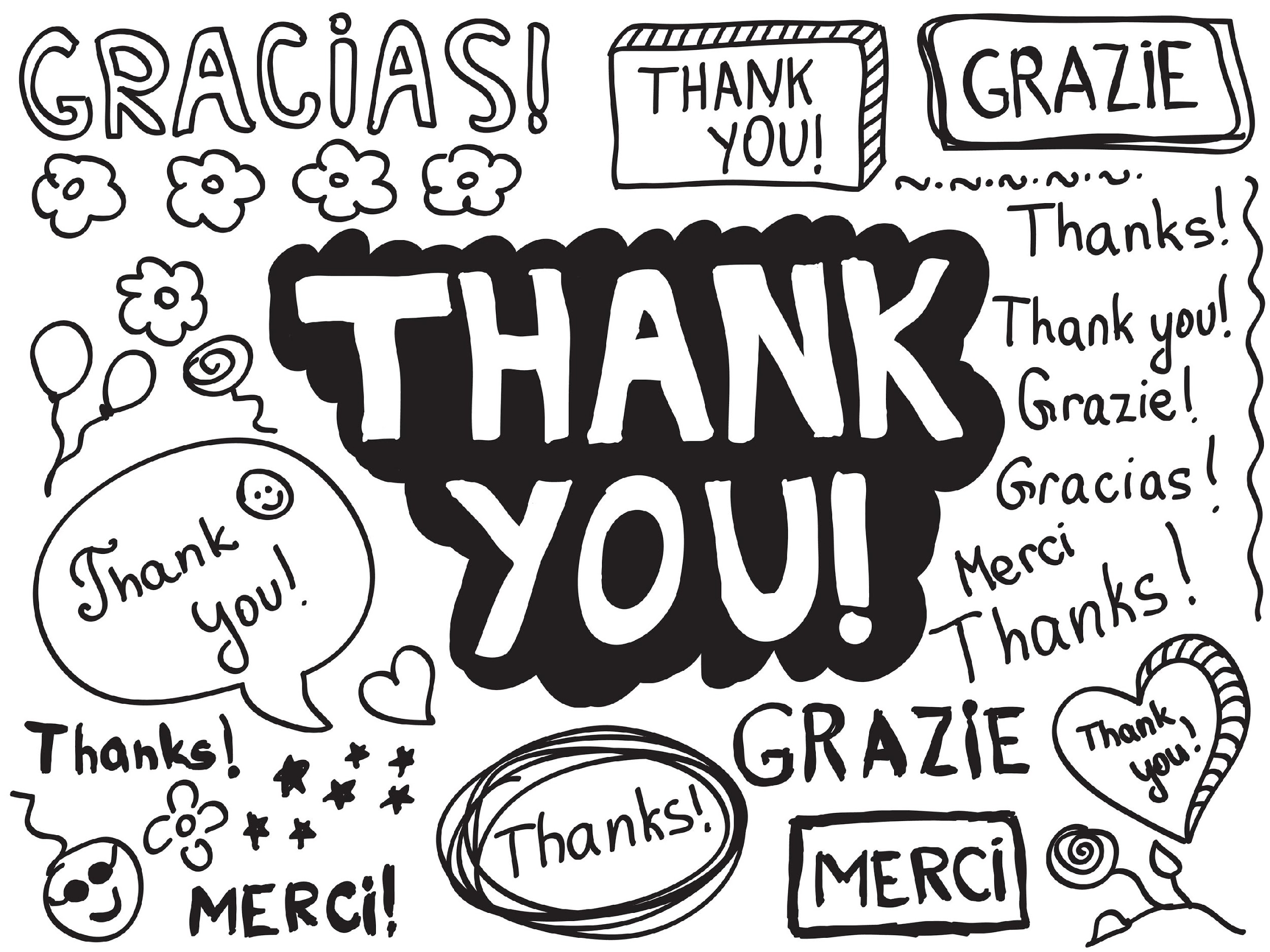 [Speaker Notes: Thanks for watching, and please continue watching CAPs available from this website.]
This Video Created With Resources From:
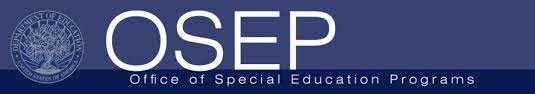 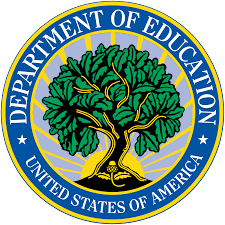 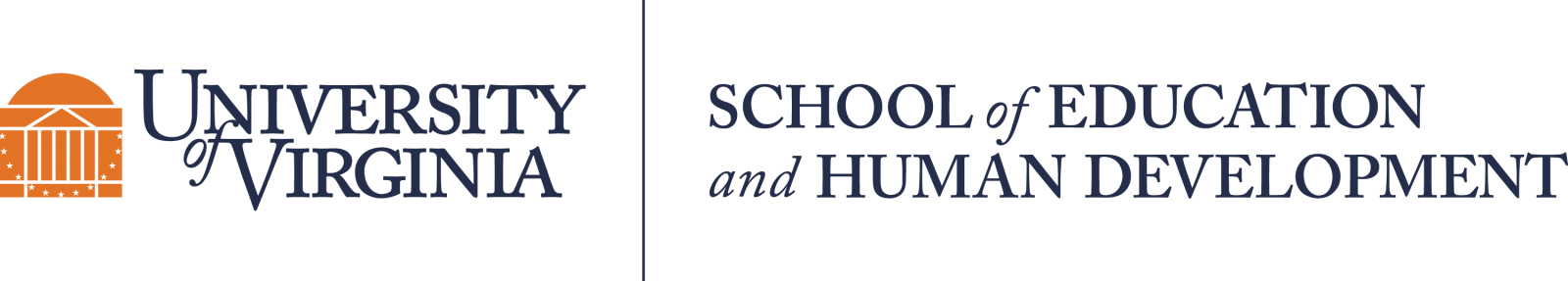 Questions or Comments

 Michael Kennedy, Ph.D.          MKennedy@Virginia.edu 
Rachel L Kunemund, Ph.D.	rk8vm@virginia.edu
“Big Idea” Question
Intro
Review Concepts
Check-In Questions
Teacher Demo
Vocabulary
Student-Friendly Definition
Examples & Non-Examples
Morphological Word Parts
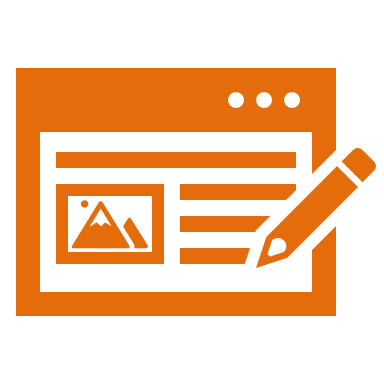 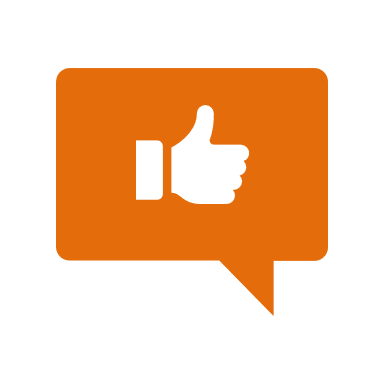 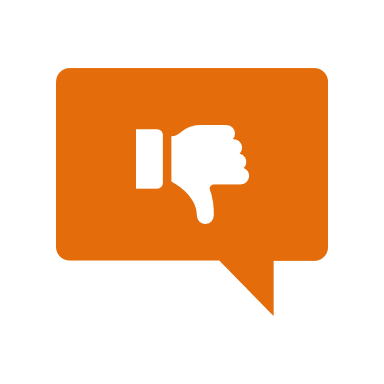 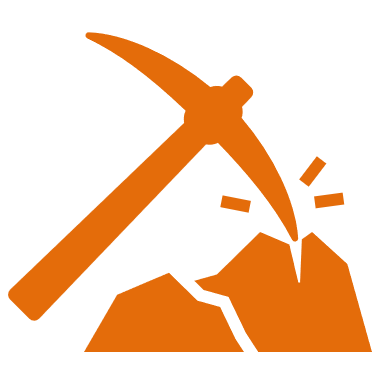 Simulation/Activity
[Speaker Notes: OK everyone, get ready for our next lesson. Just as a reminder, these are the different components that our lesson may include, and you’ll see these icons in the top left corner of each slide so that you can follow along more easily!]
Big Question: What forms can energy take? How is each an example of energy?
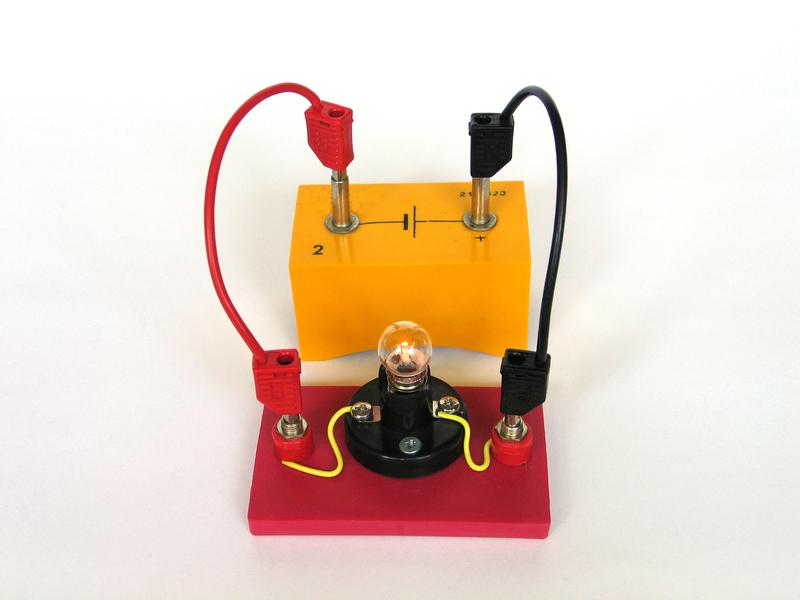 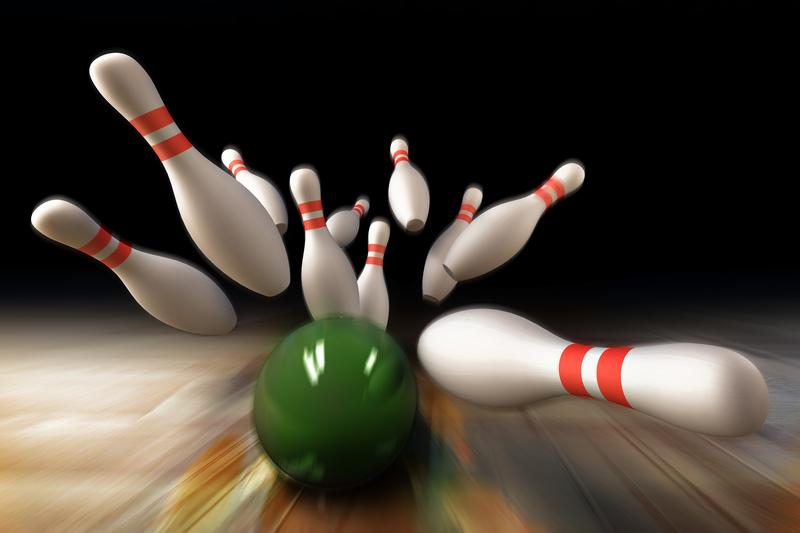 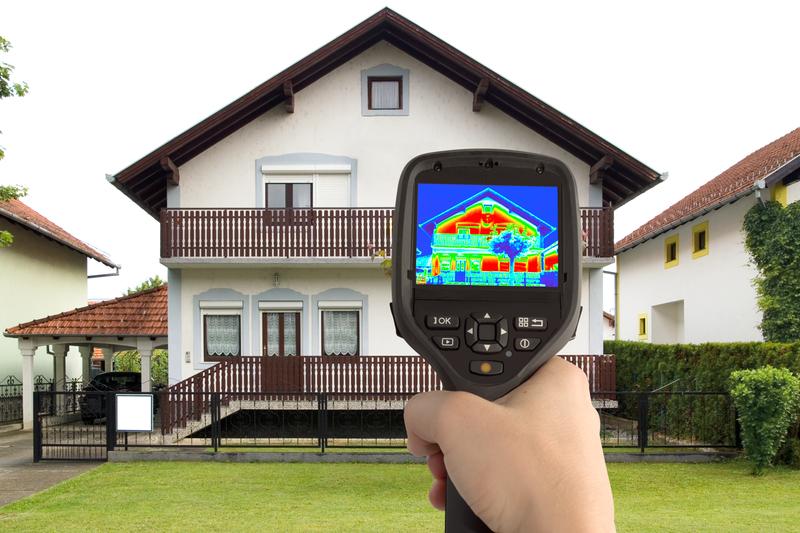 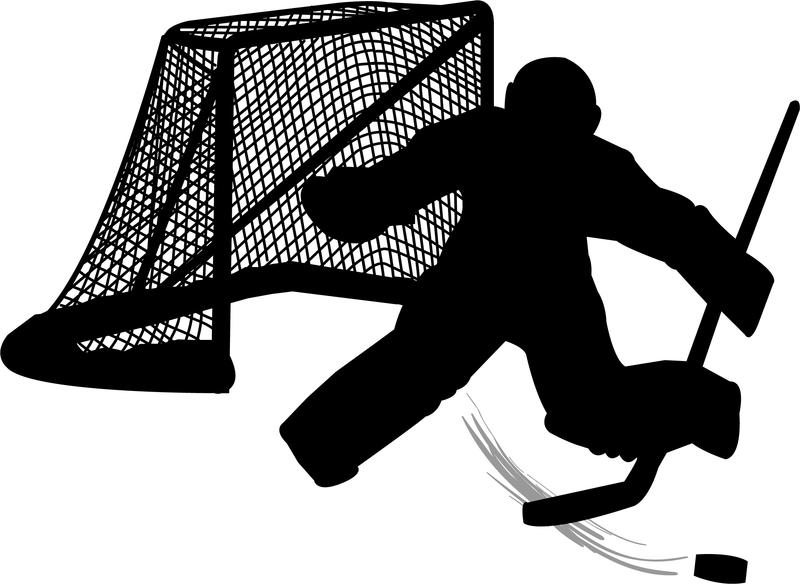 [Speaker Notes: Our “big question” is: What forms can energy take? How is each an example of energy?
[Pause and illicit predictions from students.]

I love all these thoughtful scientific hypotheses! Be sure to keep this question and your predictions in mind as we move through these next few lessons, and we’ll continue to revisit it.]
Thermal Energy
Intro
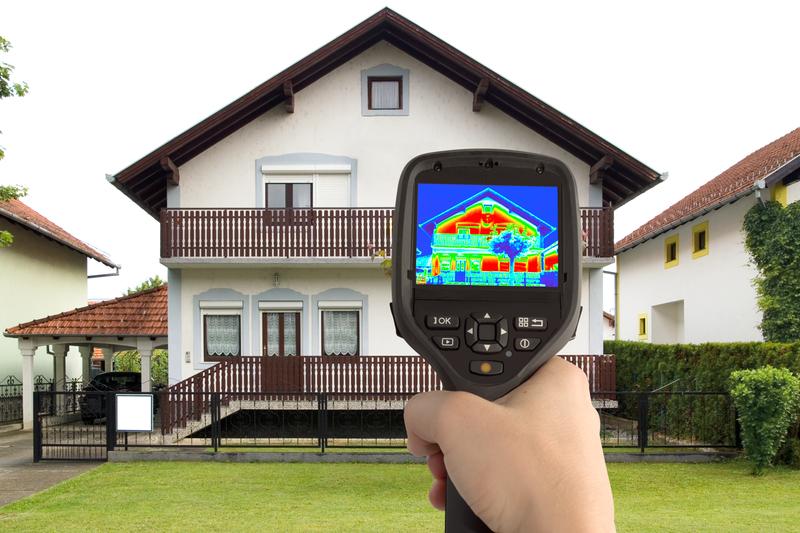 [Speaker Notes: Today we’re going to learn about thermal energy.]
[Speaker Notes: Before we move on to our new vocabulary term, let’s review some other words & concepts that you already learned and make sure you are firm in your understanding.]
Energy: the ability to cause change
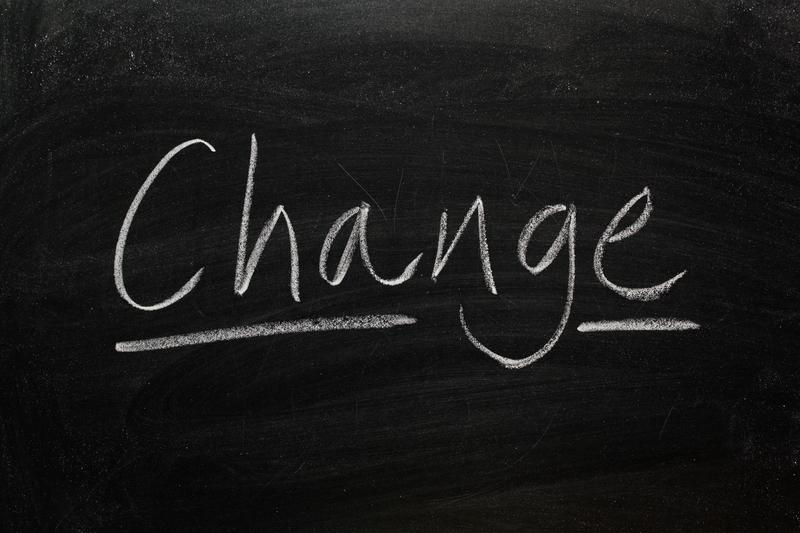 [Speaker Notes: Energy is the ability to cause change.]
Potential energy: stored energy
[Speaker Notes: Potential energy is stored energy.]
Kinetic Energy: energy from motion
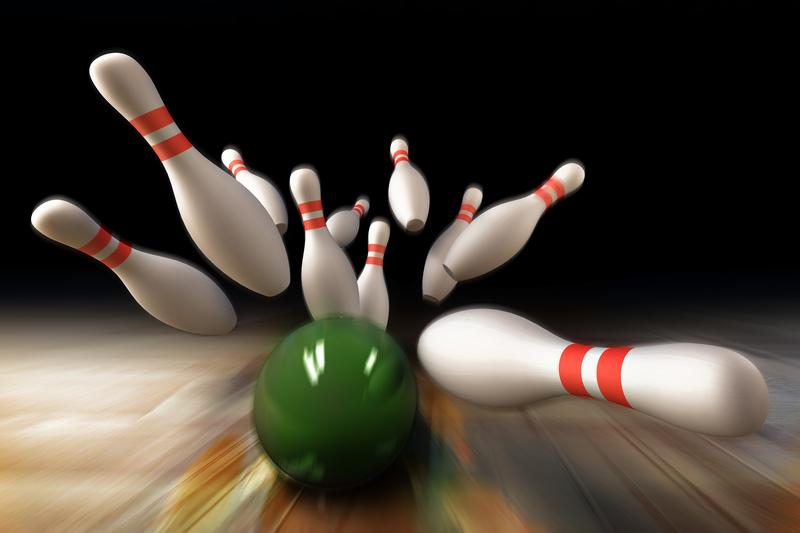 [Speaker Notes: Kinetic energy is energy from motion.]
Electrical Energy: energy in an electric current
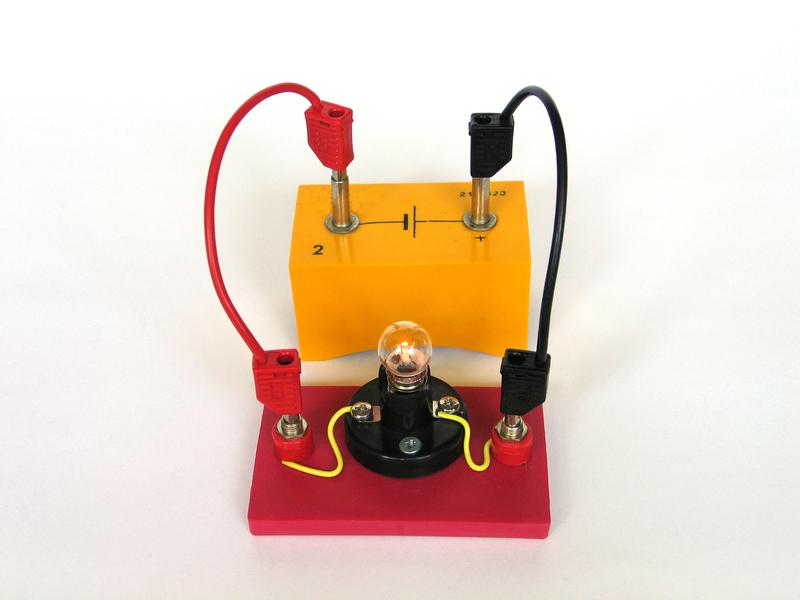 [Speaker Notes: Electrical energy is energy in an electric current.]
Mechanical Energy: the total potential and kinetic energy in a system
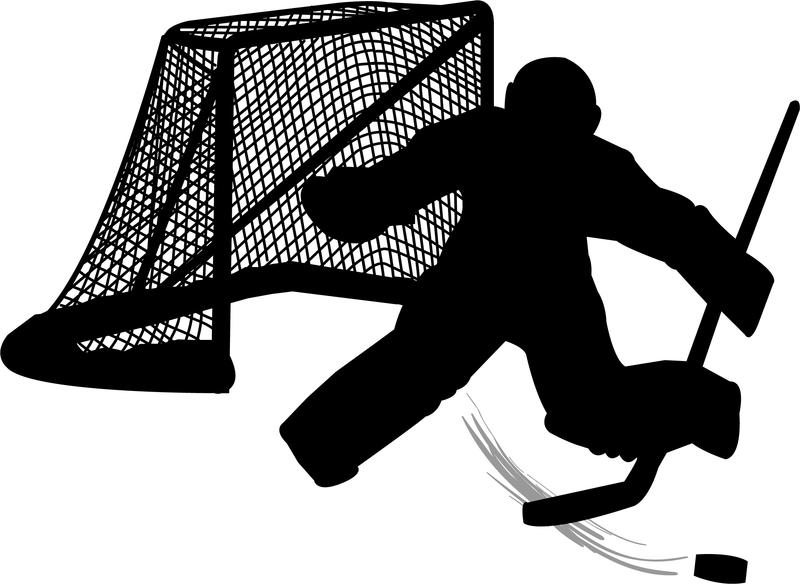 [Speaker Notes: Mechanical energy is the total potential and kinetic energy in a system.]
[Speaker Notes: Now let’s pause for a moment to check your understanding.]
What is energy?
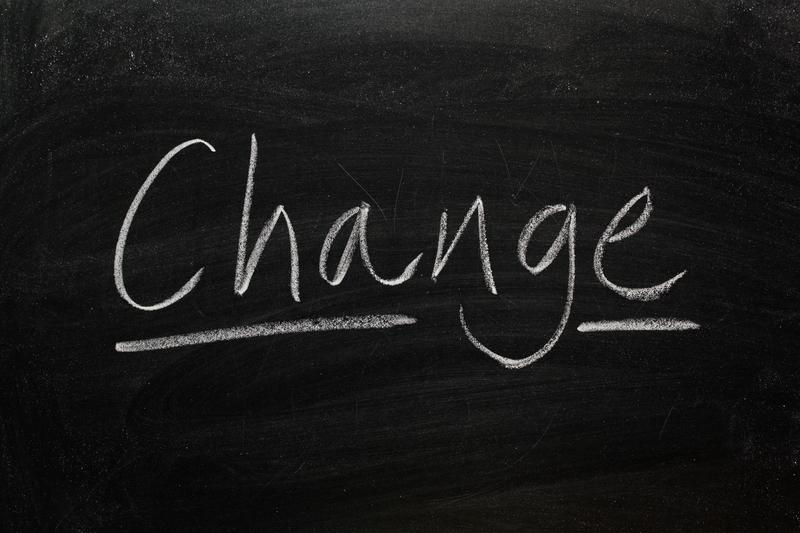 [Speaker Notes: What is energy?

[Energy is the ability to cause change.]]
What is the difference between kinetic and potential energy?
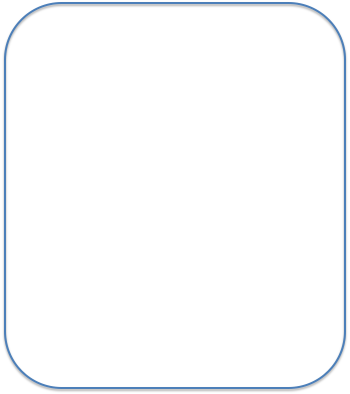 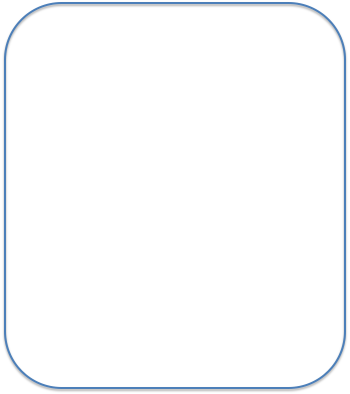 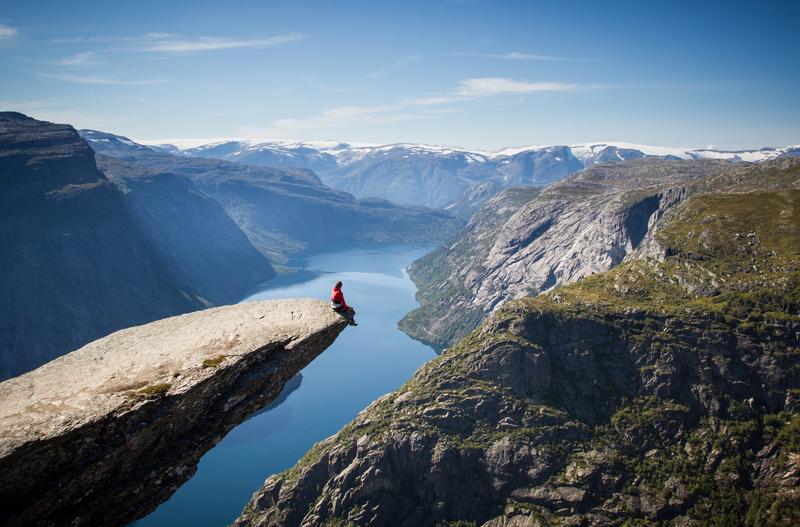 [Speaker Notes: What is the difference between kinetic and potential energy?

[Potential energy is energy that is stored while kinetic energy is released energy (energy of motion).]]
What is electrical energy?
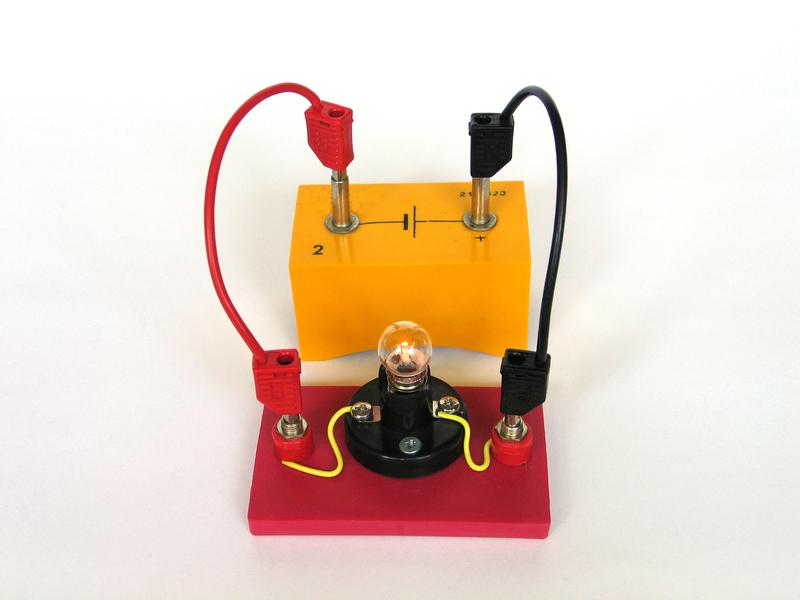 [Speaker Notes: What is electrical energy?

[Electrical energy is energy in an electric current.]]
What is mechanical energy?
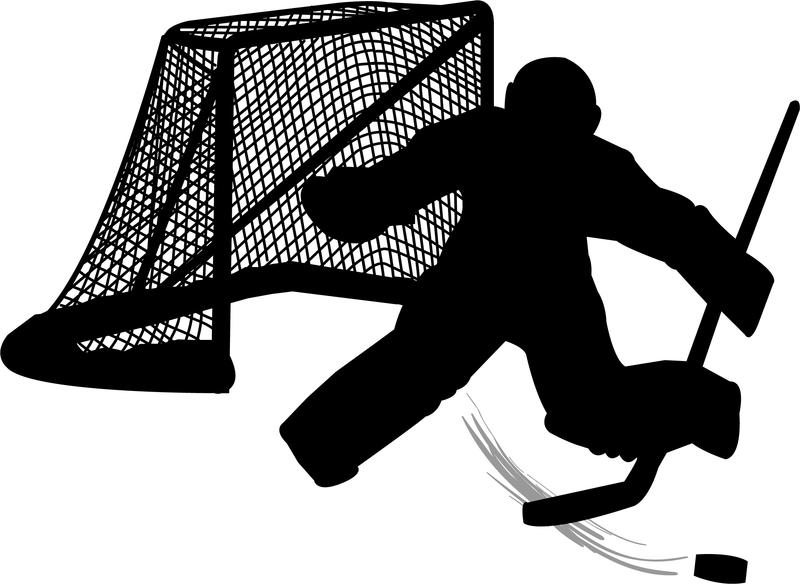 [Speaker Notes: What is mechanical energy?

[Mechanical energy is the total potential and kinetic energy in a system.]]
Thermal Energy
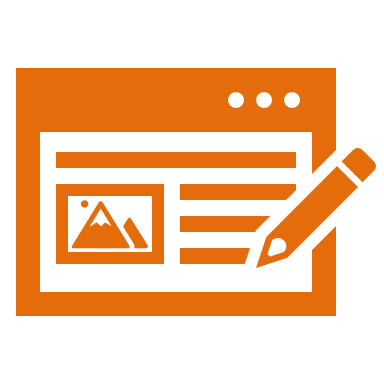 [Speaker Notes: Now that we’ve reviewed, let’s define our new term, thermal energy.]
Thermal Energy: the energy generated and measured by heat
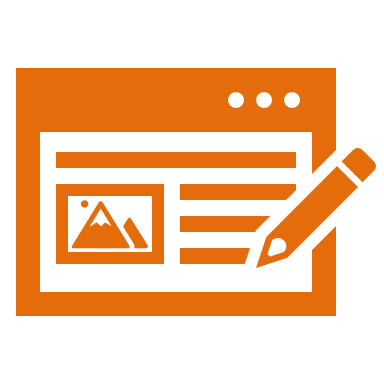 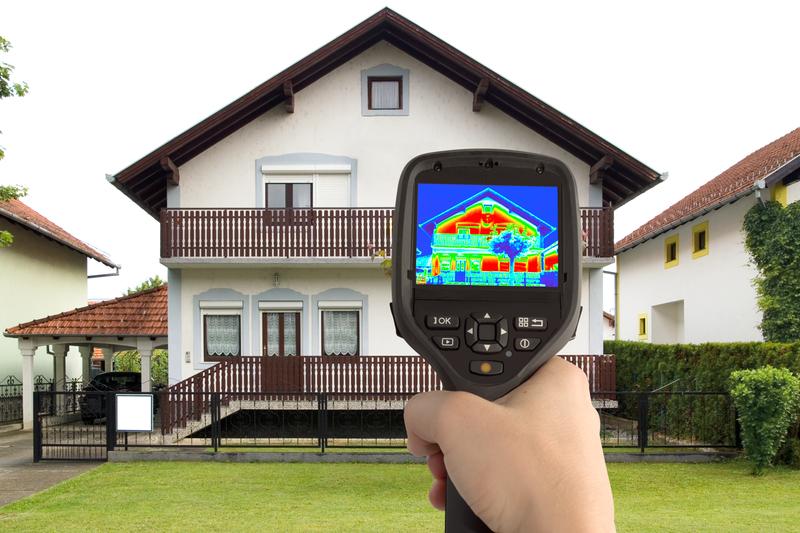 [Speaker Notes: Thermal energy is the energy generated and measured by heat]
[Speaker Notes: Let’s check-in for understanding.]
What is thermal energy?
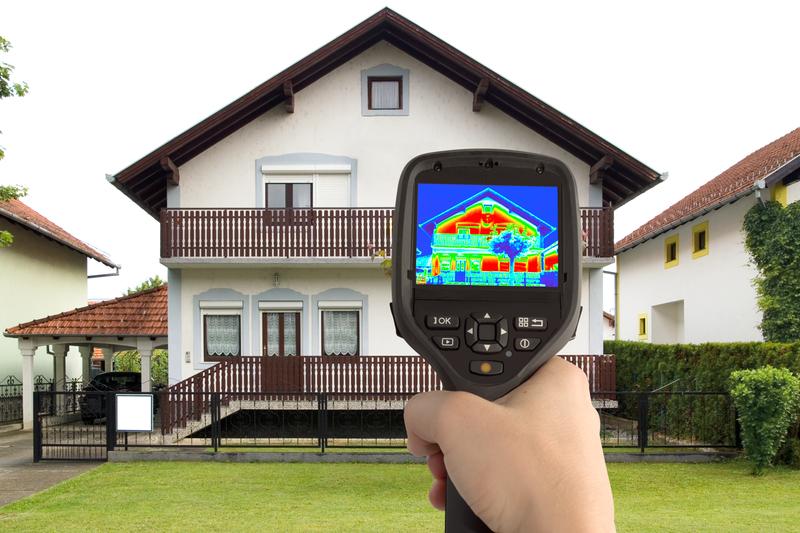 [Speaker Notes: What is thermal energy?

[Thermal energy is the energy generated and measured by heat]]
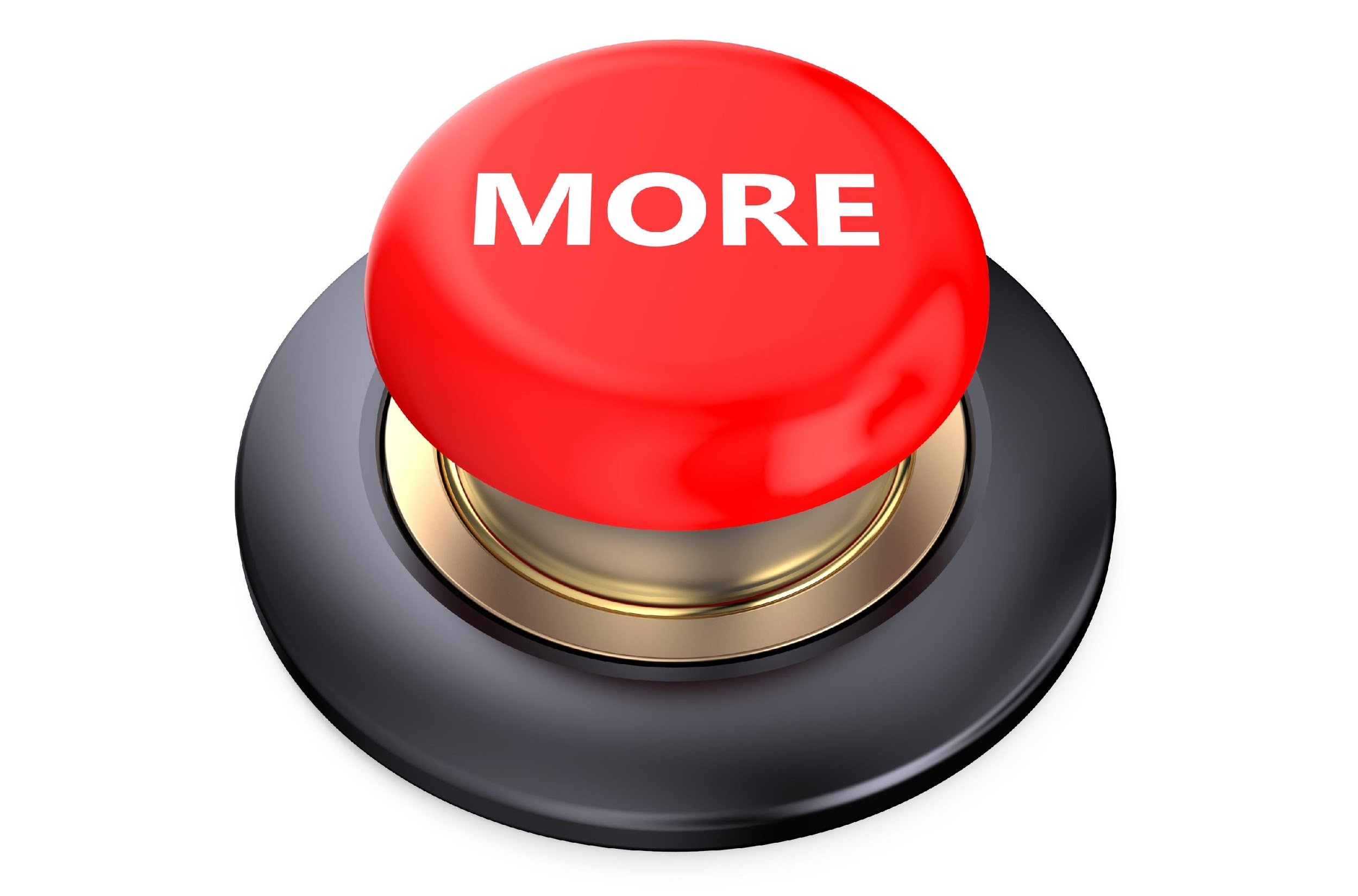 [Speaker Notes: That is the basic definition, but there is a bit more you need to know.]
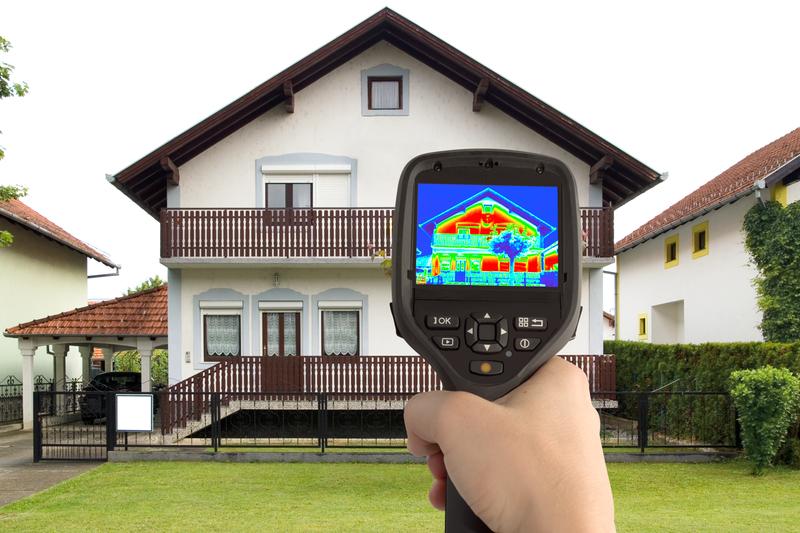 [Speaker Notes: Here we are looking at heat. Blue is read on the gun when an item is colder.]
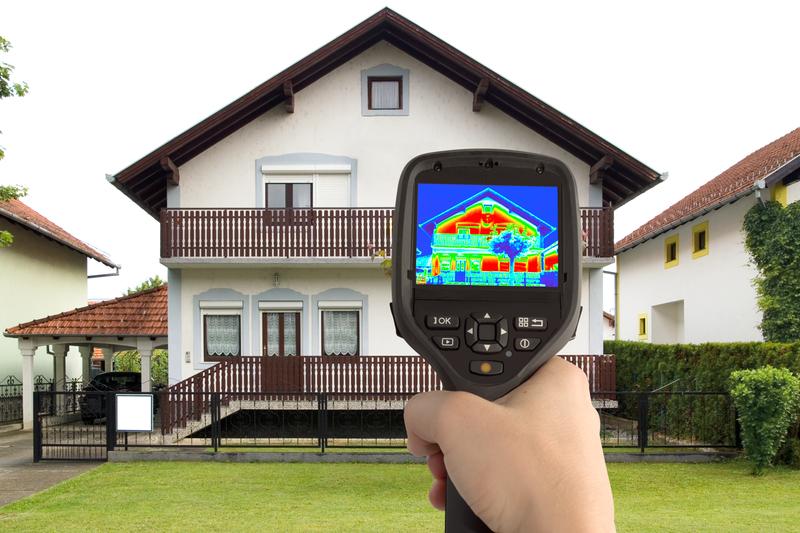 [Speaker Notes: Red is seen on the gun when an item is hotter and moving faster.]
[Speaker Notes: Let’s check-in for understanding.]
What is thermal energy?
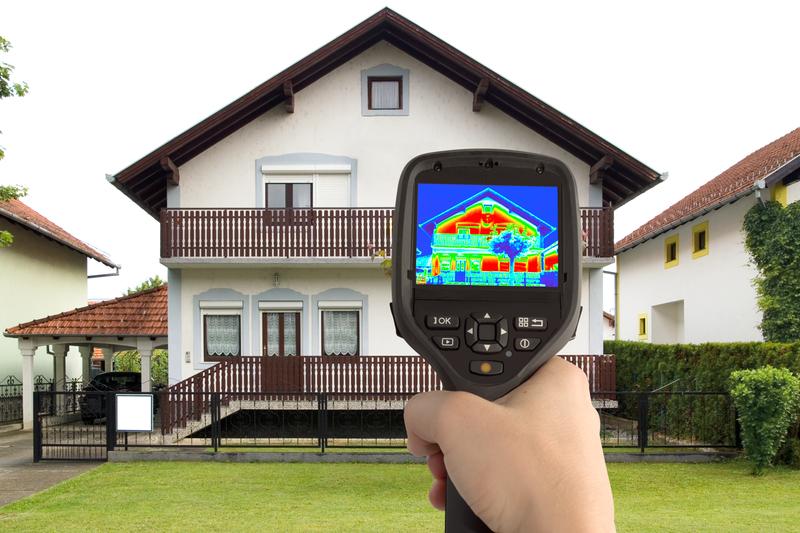 [Speaker Notes: What is thermal energy?

[Thermal energy is the energy generated and measured by heat]]
Remember!!!
[Speaker Notes: So remember!]
Thermal Energy: the energy generated and measured by heat
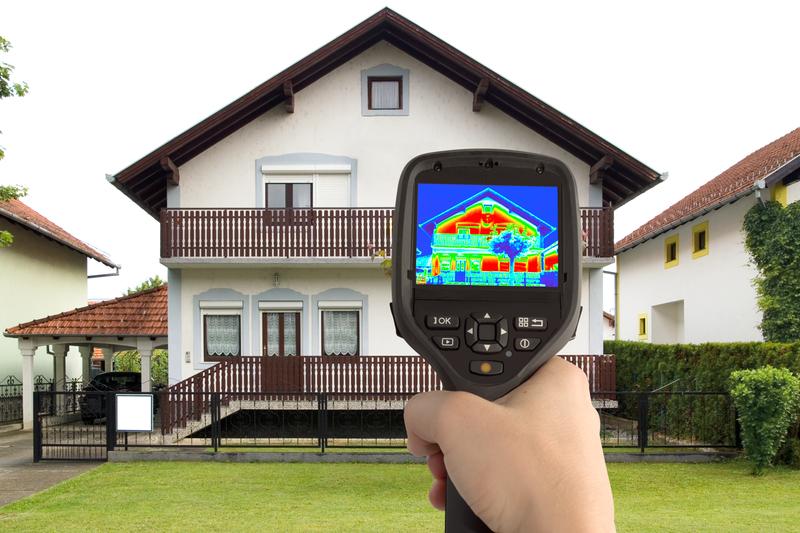 [Speaker Notes: Thermal energy is the combined potential and kinetic energy of a particle. 

We will talk more about heat next class!]
Big Question: What forms can energy take? How is each an example of energy?
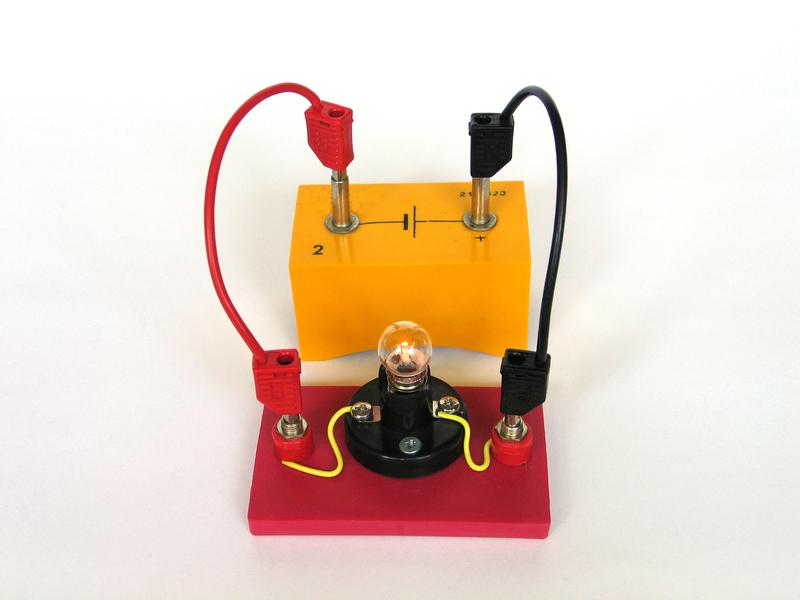 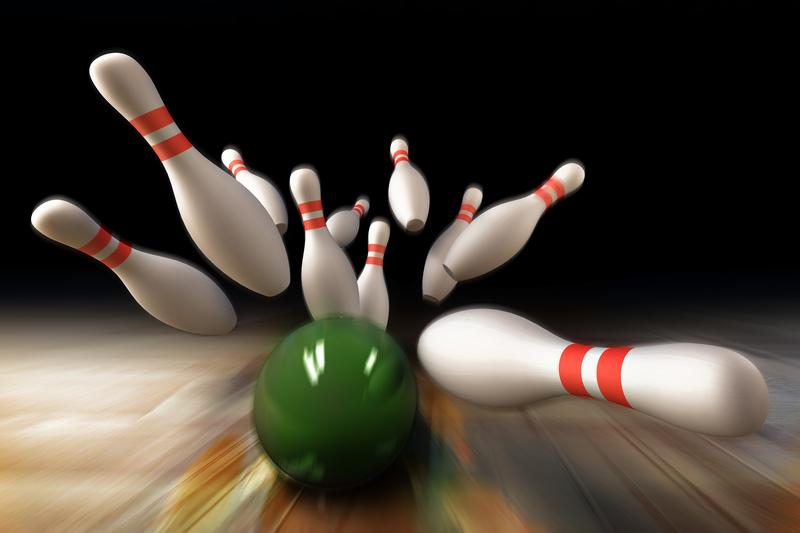 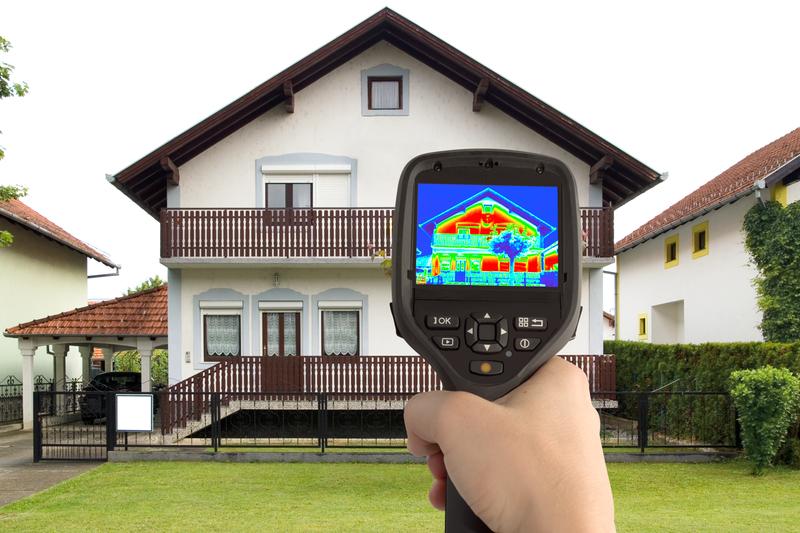 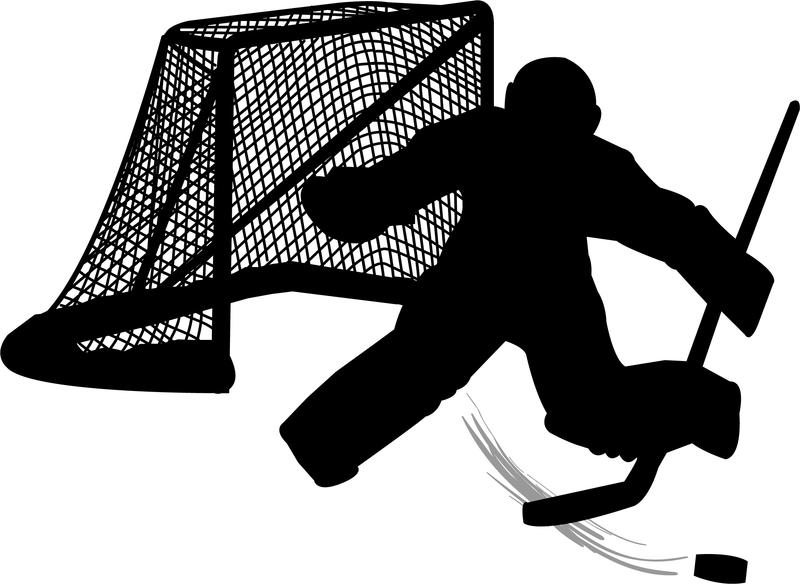 [Speaker Notes: Explicit cue to revisit the big question at the end of the lesson:  Okay everyone.  Now that we’ve learned the term, thermal energy, let’s reflect once more on our big question. Was there anything that we predicted earlier that was correct or incorrect? Do you have any new hypotheses to share?]
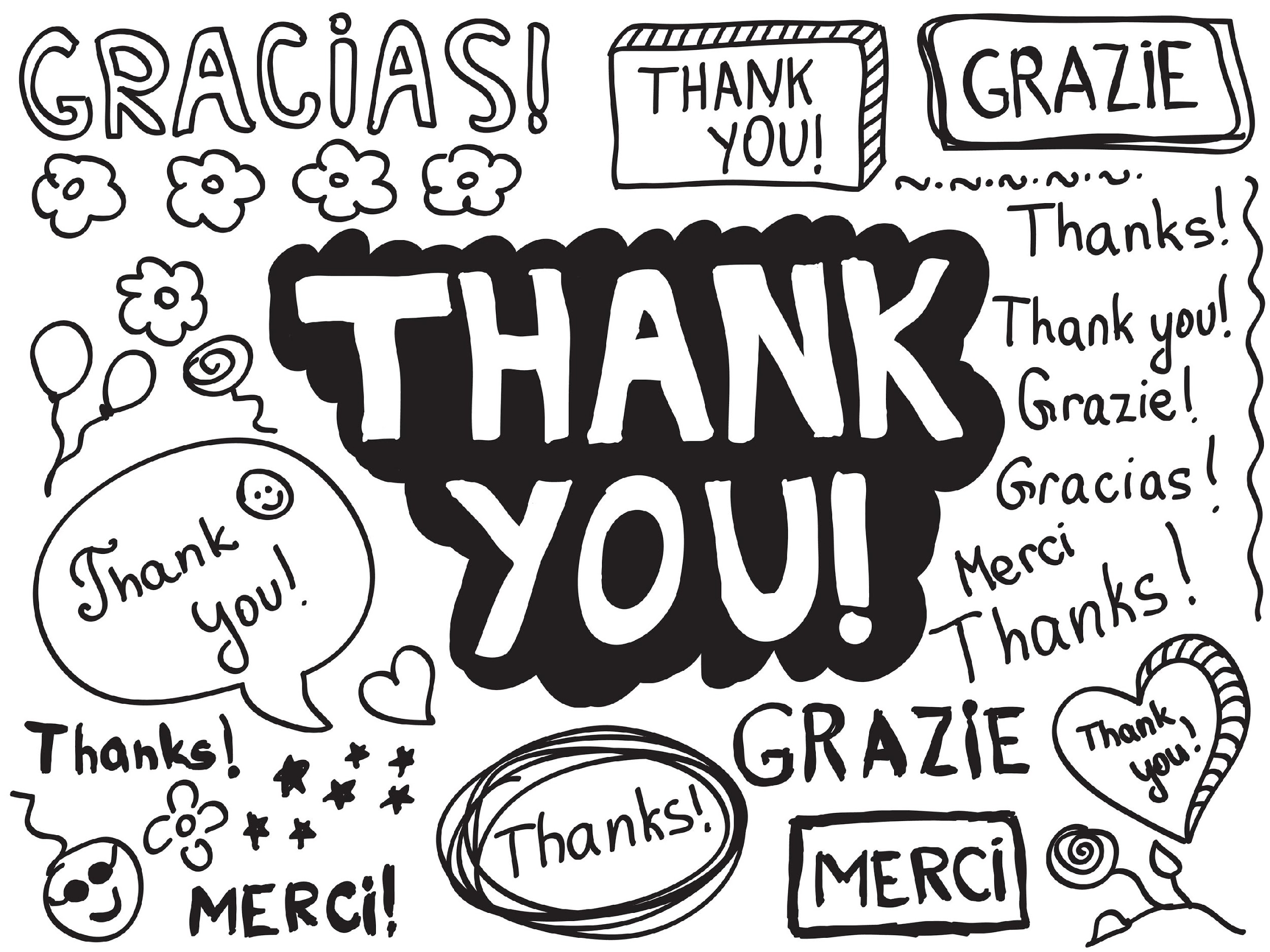 [Speaker Notes: Thanks for watching, and please continue watching CAPs available from this website.]
This Video Created With Resources From:
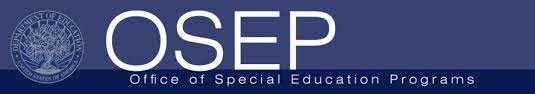 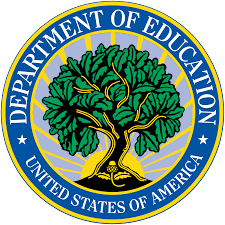 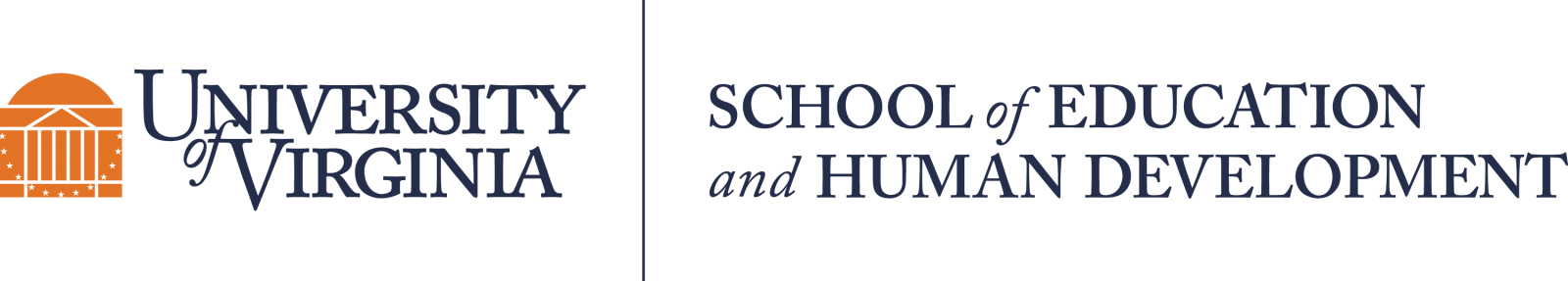 Questions or Comments

 Michael Kennedy, Ph.D.          MKennedy@Virginia.edu 
Rachel L Kunemund, Ph.D.	rk8vm@virginia.edu